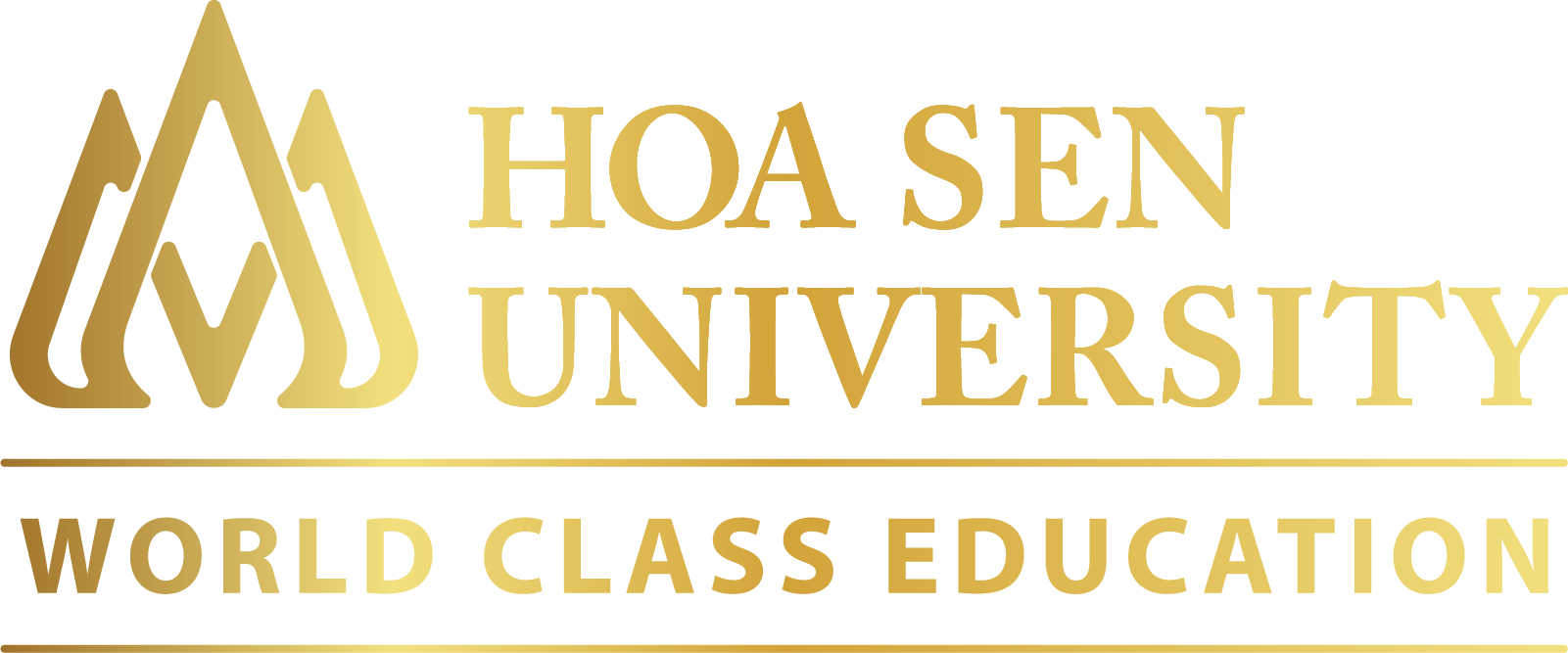 XÂY DỰNG VĂN HÓA HỘI NHẬP TRONG MÔI TRƯỜNG ĐẠI HỌC TẠI THÀNH PHỐ HỒ CHÍ MINH
KỲ HỌP HỘI ĐỒNG HIỆU TRƯỞNG
TP.HỒ CHÍ MINH, 02/2024
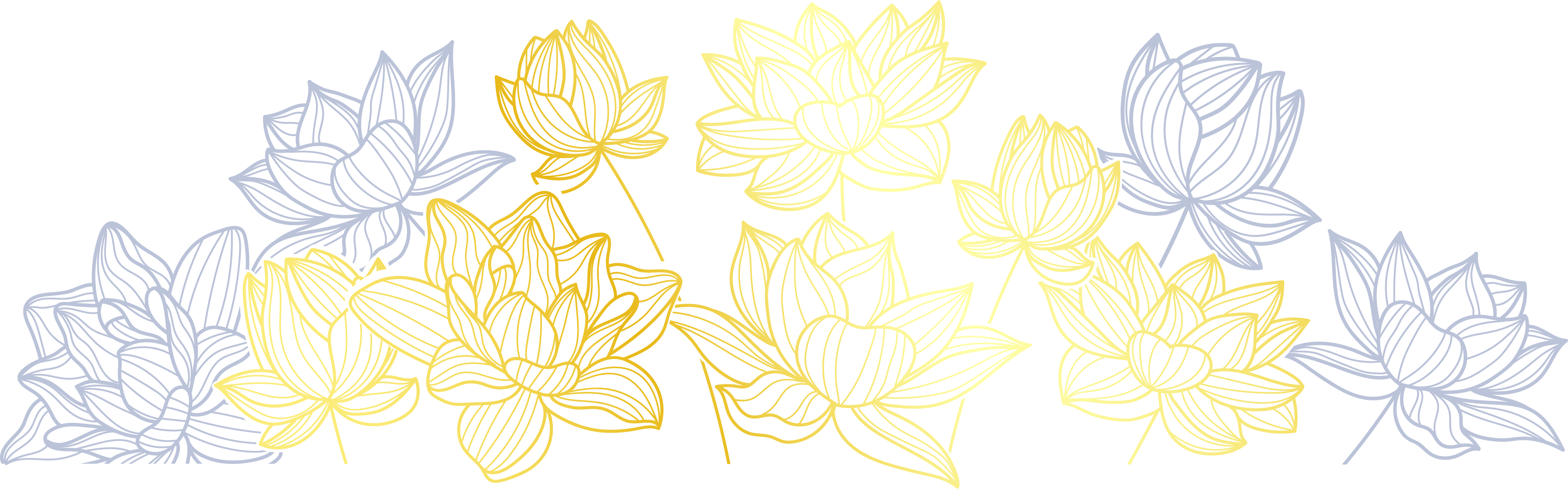 SỰ CẦN THIẾT TRONG VIỆC XÂY DỰNG VĂN HÓA HỘI NHẬP TRONG 
MÔI TRƯỜNG ĐẠI HỌC THÀNH PHỐ HỒ CHÍ MINH
Nghị quyết Đại hội lần thứ XIII của Đảng xác định: 
”Tiếp tục đổi mới đồng bộ mục tiêu, nội dung, chương trình, phương thức, phương pháp giáo dục và đào tạo theo hướng hiện đại, hội nhập quốc tế…”
Nghị quyết Đại hội đại biểu Đảng bộ Thành phố Hồ Chí Minh lần thứ XI, nhiệm kỳ 2020 – 2025 đề ra nhiệm vụ 
“Xây dựng và phát triển nguồn nhân lực chất lượng cao,…, nâng cao chất lượng giáo dục nghề nghiệp theo hướng linh hoạt, chuẩn hóa, hiện đại và hội nhập quốc tế”
“Phát triển giáo dục giai đoạn 2021-2030, tầm nhìn 2045 theo hướng xây dựng hệ thống giáo dục mở, học tập suốt đời, công bằng và bình đẳng, chuẩn hóa, hiện đại, xã hội hóa và hội nhập quốc tế” 
Phát biểu của Thủ tướng Chính phủ Phạm Minh Chính tại Lễ kỷ niệm 40 năm Ngày Nhà giáo Việt Nam 20/11
“Đại học phát triển cùng với sự phát triển của Thành phố, các cơ sở giáo dục đại học trên địa bàn cần xác định mục tiêu là giữ vị trí, vai trò, sứ mạng trung tâm về giáo dục và đào tạo với nhiều lợi thế cạnh tranh quốc tế của khu vực Đông Nam Bộ; Hội đồng Hiệu trưởng là đầu mối liên kết, thu hút các nguồn lực, hợp tác quốc tế” 
Kết luận của Chủ tịch UBND TP. Phan Văn Mãi tại Kỳ họp toàn thể Hội đồng Hiệu trưởng các trường Đại học trên địa bàn TP. Hồ Chí Minh tổng kết hoạt động năm 2022
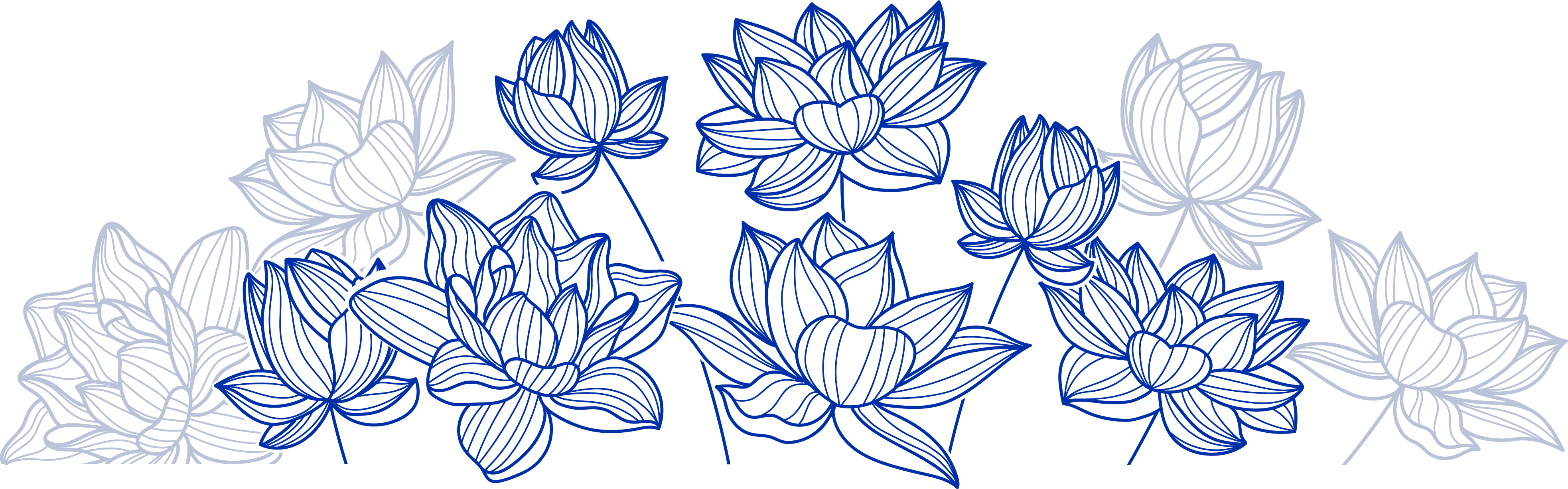 [Speaker Notes: Các chỉ tiêu phát triển chủ yếu nhiệm kỳ 2020 - 2025]
MÔ HÌNH XÂY DỰNG VĂN HÓA HỘI NHẬP
4. Công bố nghiên cứu khoa học quốc tế
3. Liên kết quốc tế trong đào tạo
5. Đội ngũ nhân sự đạt chuẩn quốc tế
2. Cơ sở giáo dục đạt kiểm định quốc tế/ Xếp hạng quốc tế; Chương trình đào tạo đạt kiểm định quốc tế
VĂN HÓA
HỘI NHẬP 
TẠI TRƯỜNG ĐẠI HỌC
6. Môi trường trải nghiệm hội nhập
7. Ứng dung công nghệ, liên kết nguồn lực mở
1. Tầm nhìn và mục tiêu triết lý giáo dục hướng đến hội nhập quốc tế
CHÍNH SÁCH CỞI MỞ
TẦM NHÌN HỘI NHẬP QUỐC TẾ
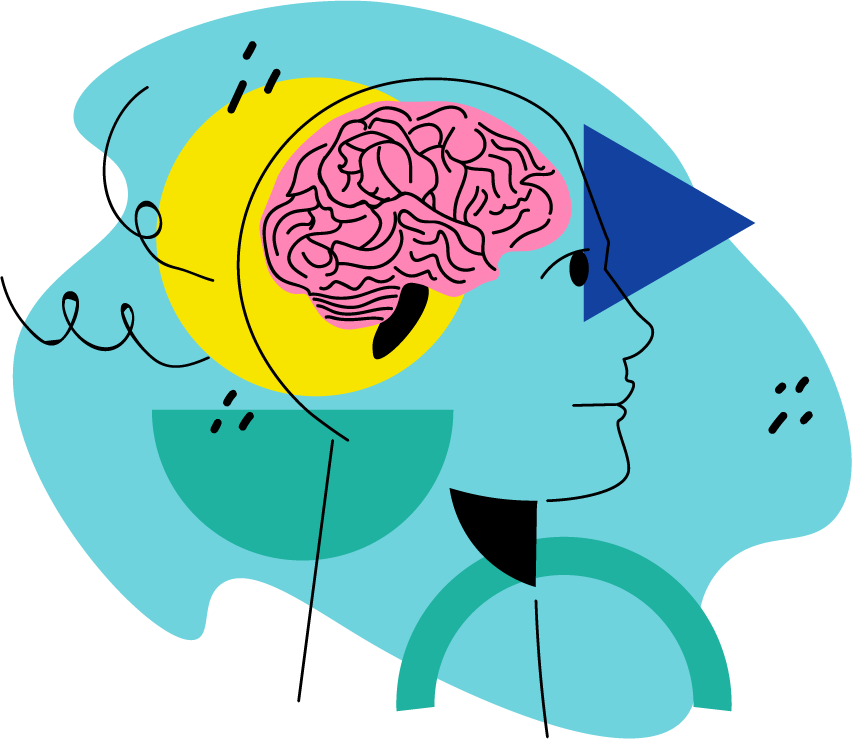 MỘT TRƯỜNG ĐẠI HỌC ĐỂ XÂY DỰNG MÔI TRƯỜNG HỘI NHẬP, CẦN XÁC ĐỊNH RÕ TẦM NHÌN ĐƯA TRƯỜNG ĐẠI HỌC ĐÓ ĐẠT VỊ TRÍ QUAN TRỌNG TRONG XẾP HẠNG QUỐC TẾ, TRONG VIỆC ĐÀO TẠO RA NGUỒN NHÂN LỰC ĐÁP ỨNG THỊ TRƯỜNG LAO ĐỘNG QUỐC TẾ  VÀ THU HÚT SINH VIÊN QUỐC TẾ ĐẾN HỌC TẬP
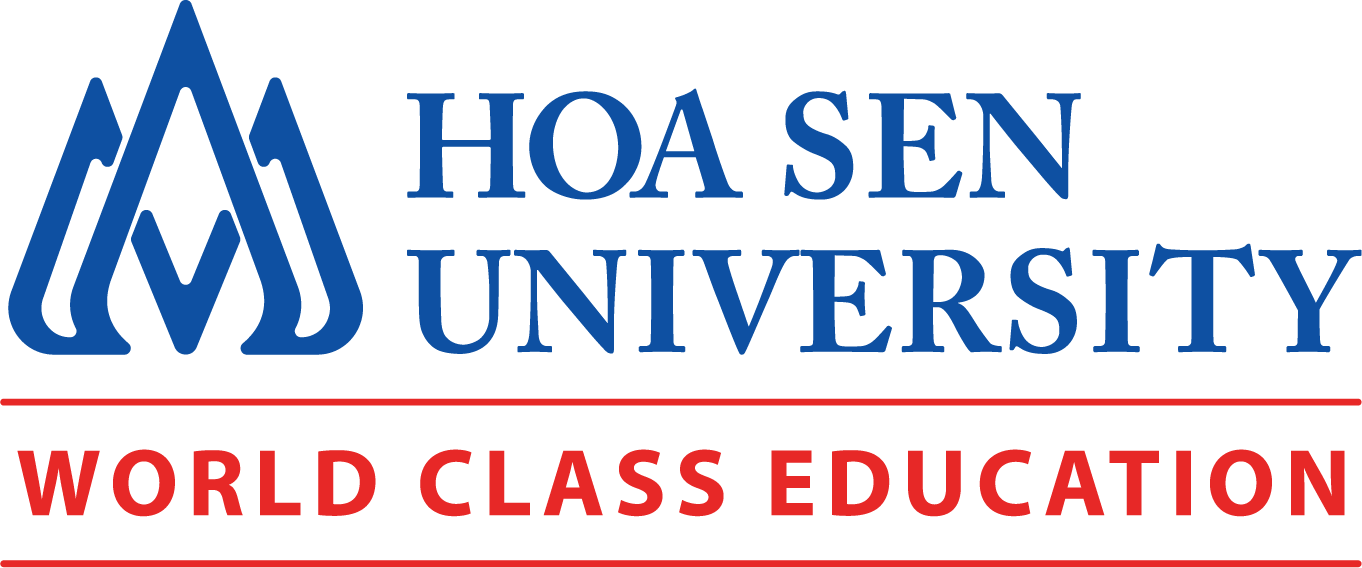 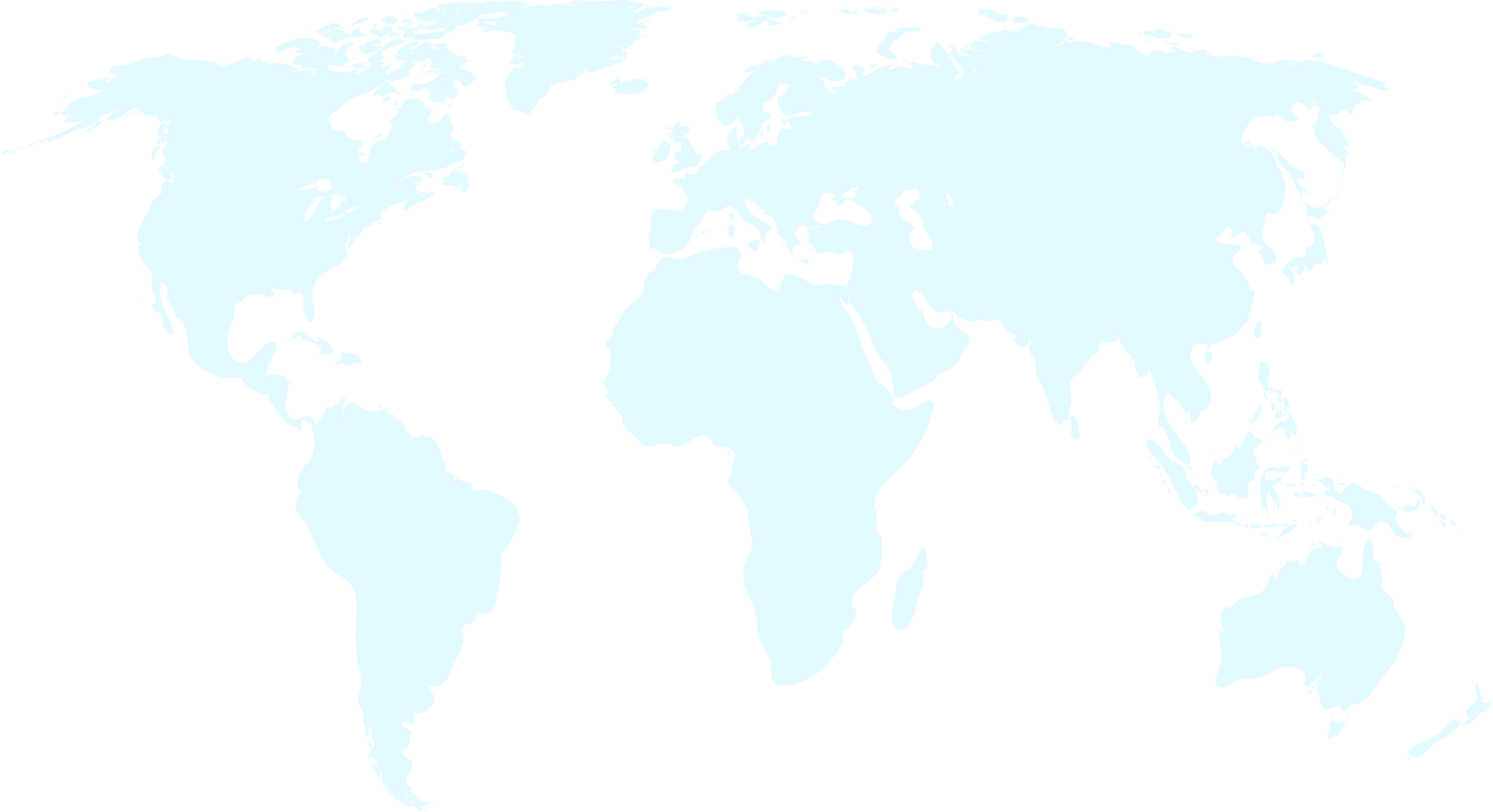 Trở thành trường đại học đạt chuẩn quốc tế, theo hướng ứng dụng.
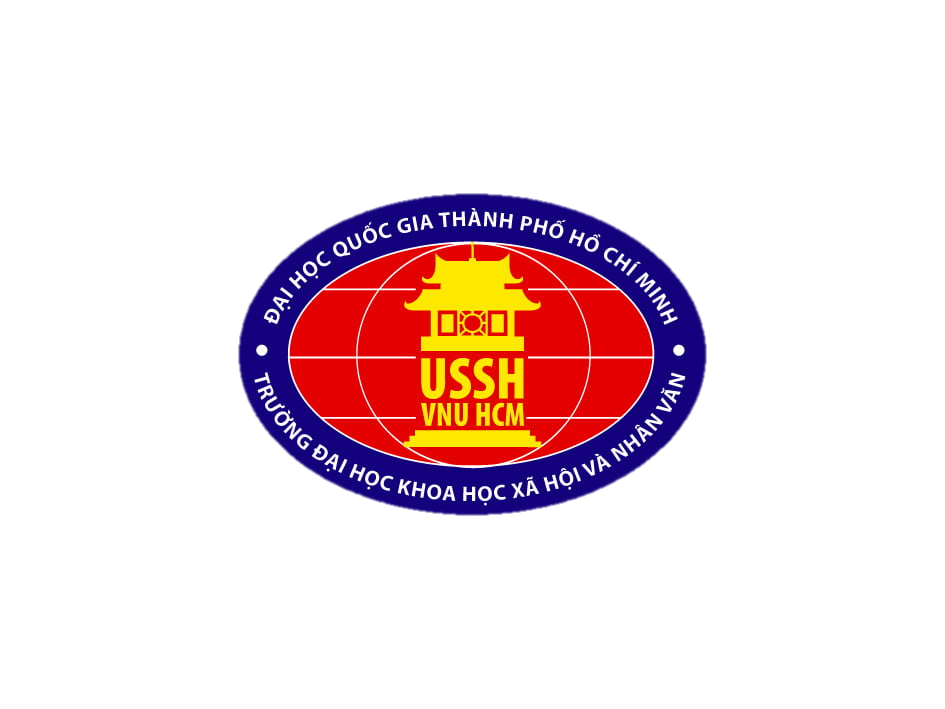 Trở thành trường đại học nghiên cứu trong hệ thống Đại học Quốc gia Thành phố Hồ Chí Minh, nằm trong tốp đầu trong lĩnh vực khoa học xã hội và nhân văn của châu Á.
Đến năm 2030, trở thành Đại học đa ngành có danh tiếng học thuật và bền vững trong khu vực Châu Á.
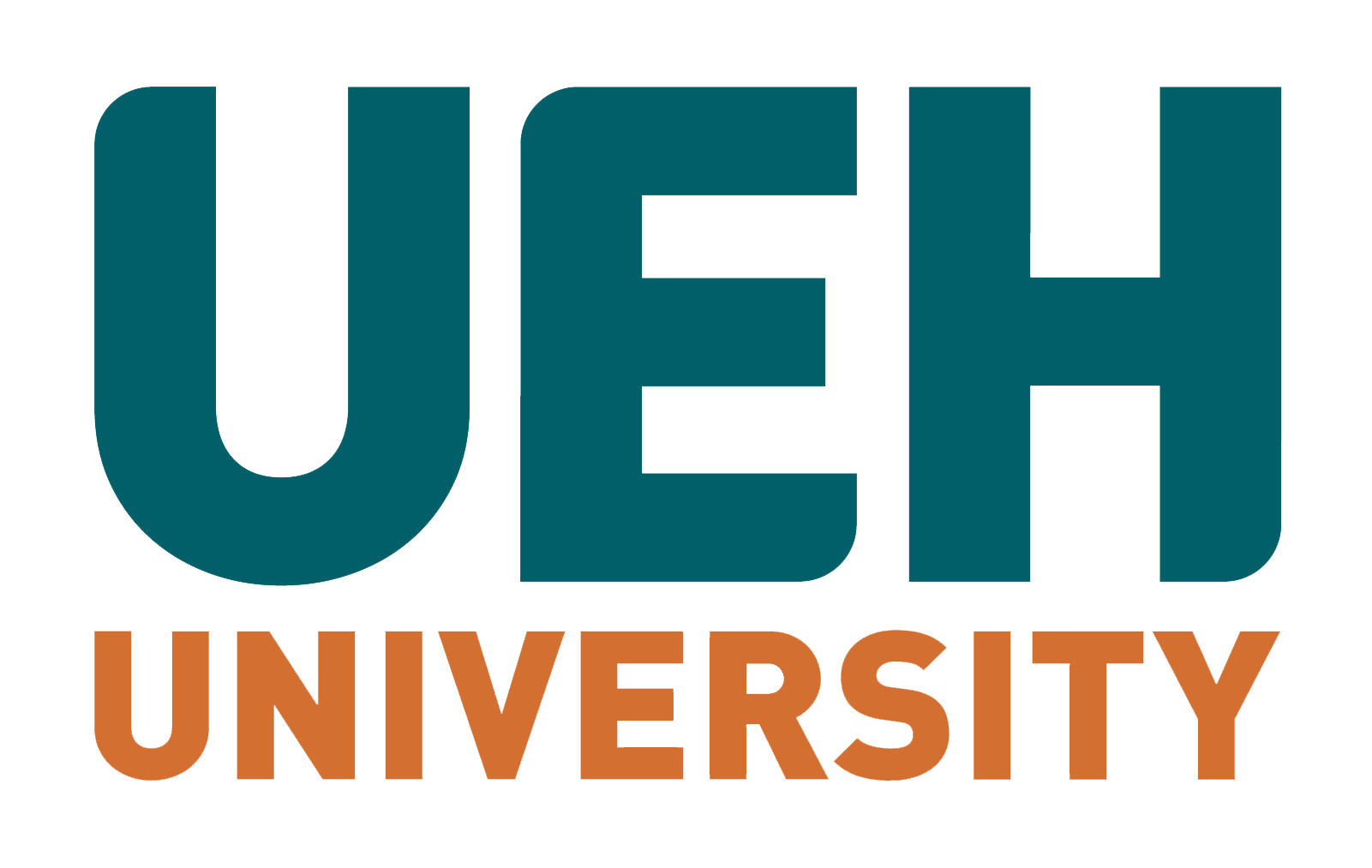 Đến năm 2030, trở thành Trường Đại học Sư phạm trọng điểm Quốc gia, có uy tín cao trong toàn quốc, ngang tầm với các cơ sở đào tạo trong khu vực Đông Nam Á
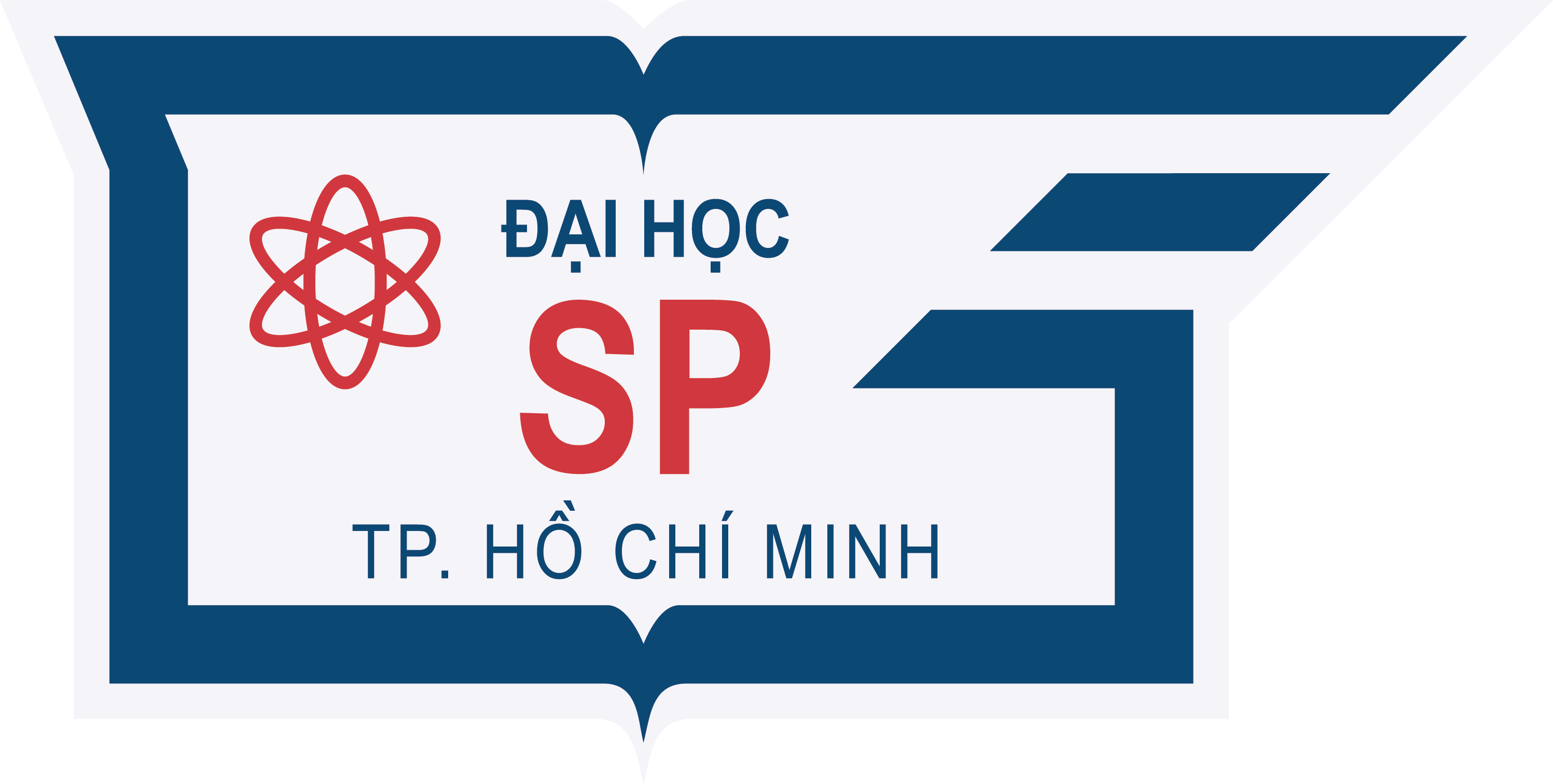 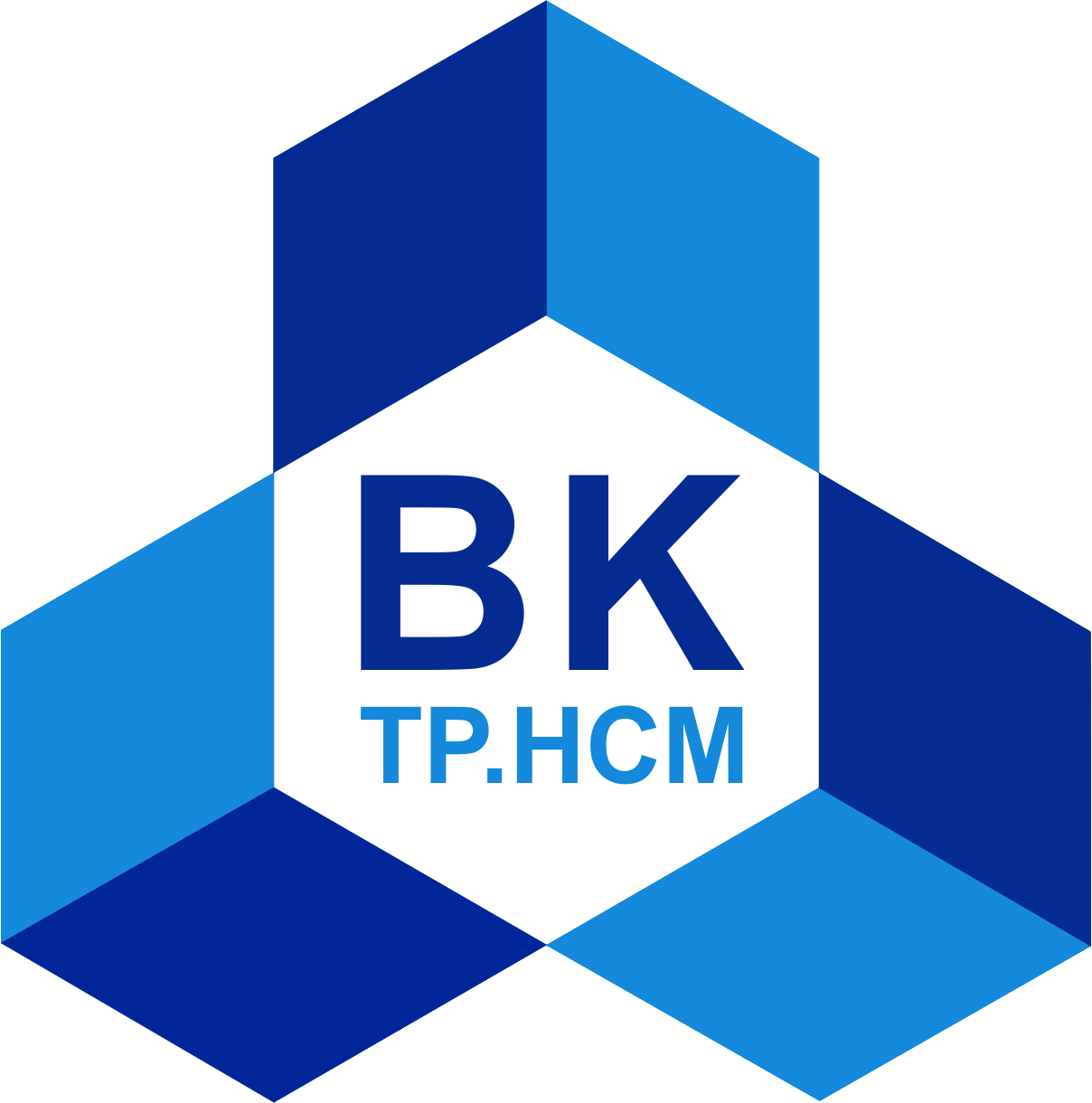 Được công nhận toàn cầu là Trường Đại học hàng đầu trong khu vực về giảng dạy, học tập, nghiên cứu và khởi nghiệp - đổi mới sáng tạo
Đến năm 2035, trở thành: Cơ sở đào tạo đạt chuẩn quốc tế, được xếp hạng trong số các trường đại học có uy tín, người học có tầm nhìn chiến lược và tư duy sáng tạo, đủ năng lực làm việc trong môi trường toàn cầu.
Đào tạo chất lượng cao, đa ngành từ bậc đại học đến sau đại học với các chương trình đào tạo đạt kiểm định theo tiêu chuẩn khu vực (AUN) và quốc tế (ABET).
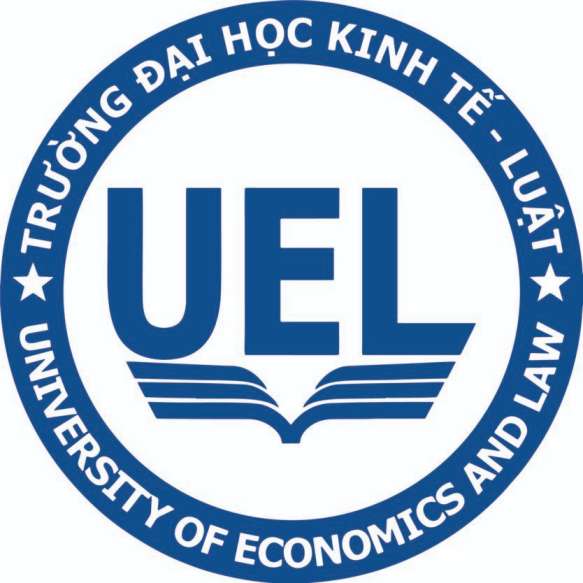 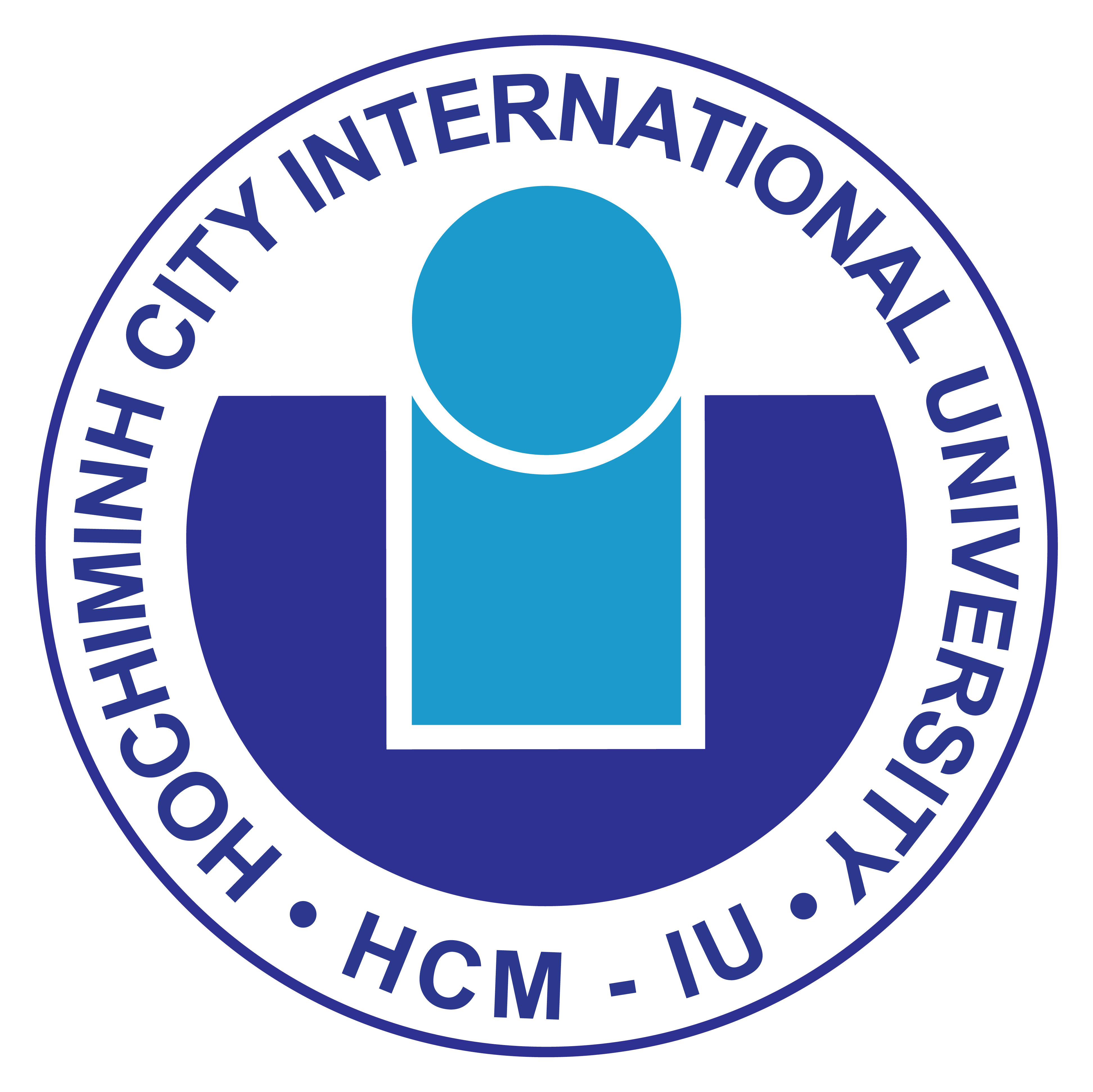 [Speaker Notes: ĐƯA VÍ DỤ MỘT SỐ TẦM NHÌN CỦA MỘT SỐ TRƯỜNG ĐẠI HỌC DƯỚI ĐÂYCÓ THỂ THAY TÊN BĂNG LOGO CHO GỌN]
KIỂM ĐỊNH QUỐC TẾ CHƯƠNG TRÌNH ĐÀO TẠO
ACBSP
Hội đồng kiểm định các trường học và chương trình đào tạo về kinh doanh (Hoa Kỳ)
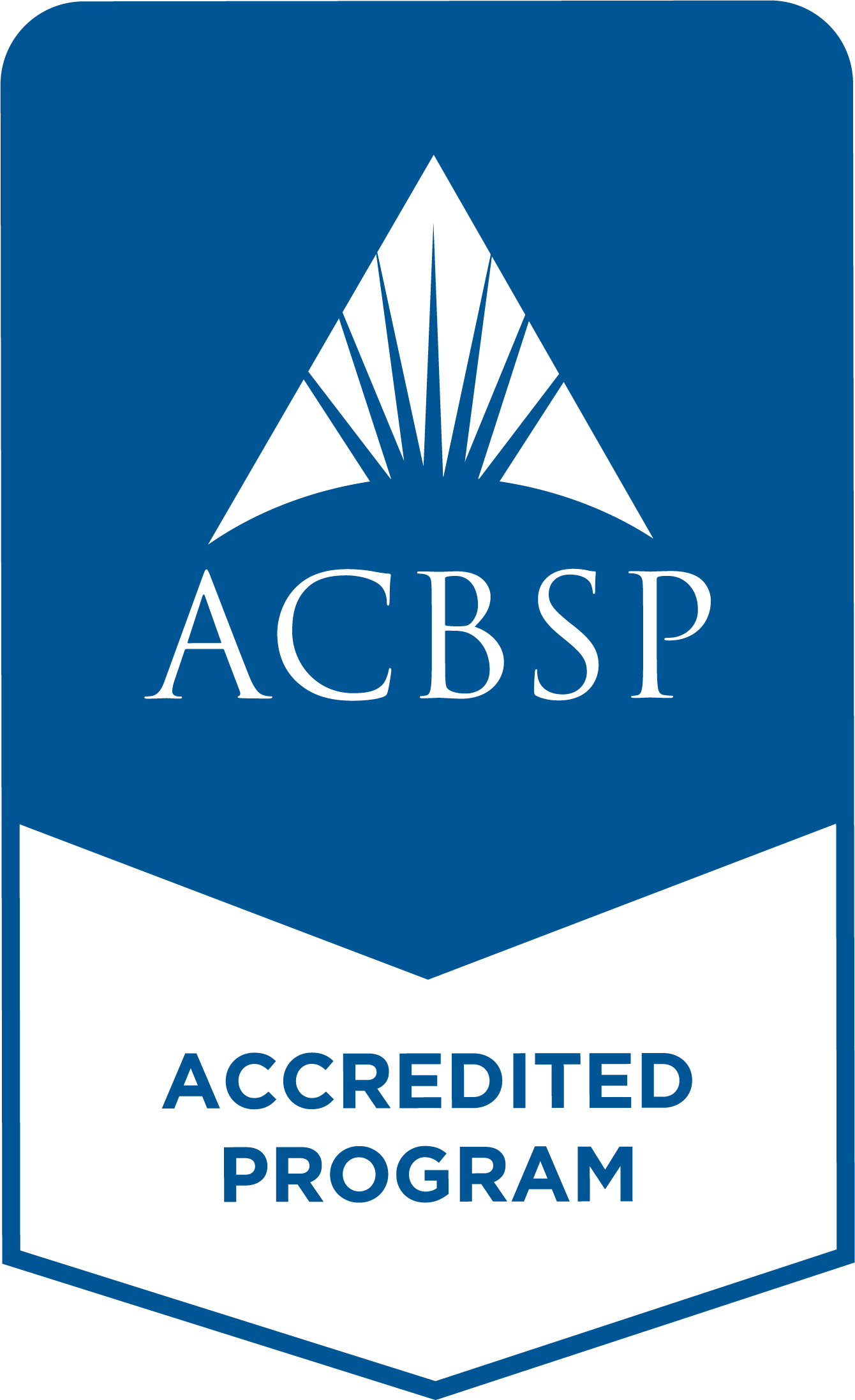 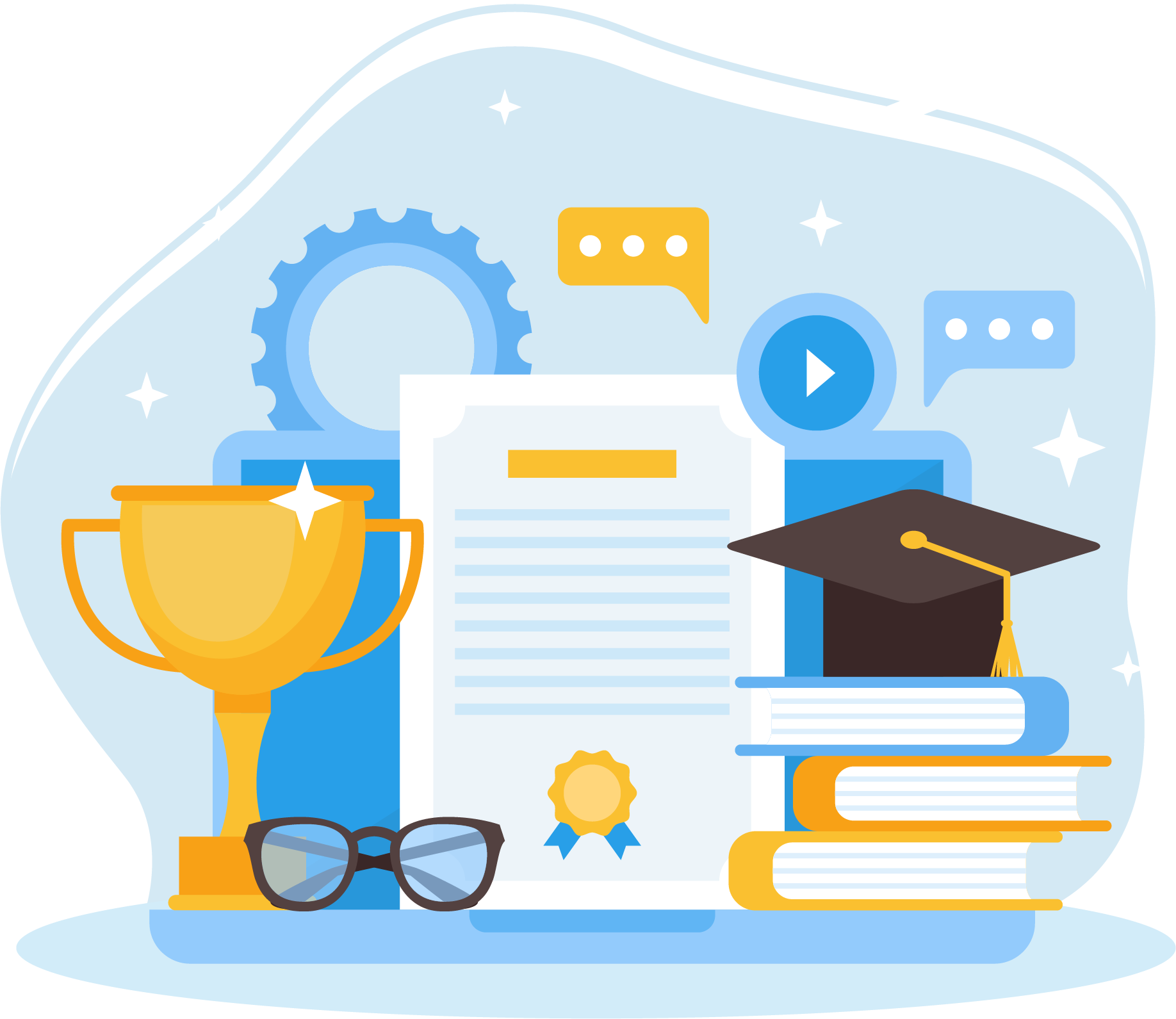 FIBAA
Tổ chức bảo đảm chất lượng giáo dục uy tín, được công nhận bởi Hiệp hội Bảo đảm chất lượng giáo dục đại học Châu Âu
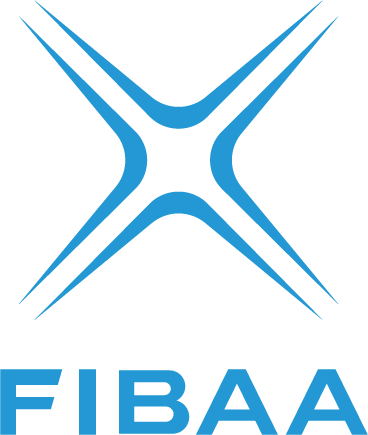 AUN-QA
Tổ chức bảo đảm chất lượng của Mạng lưới các trường đại học ASEAN
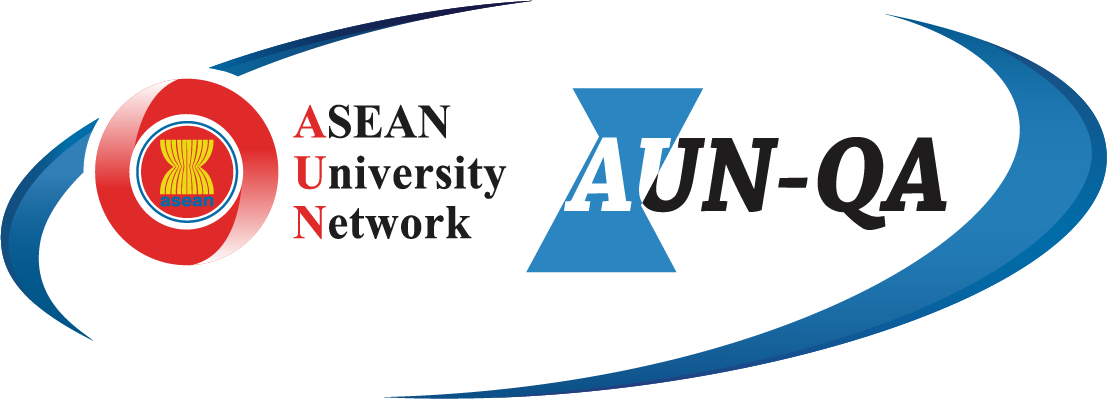 NEAS
Tổ chức hàng đầu về đánh giá chất lượng giảng dạy trên toàn thế giới của Úc.
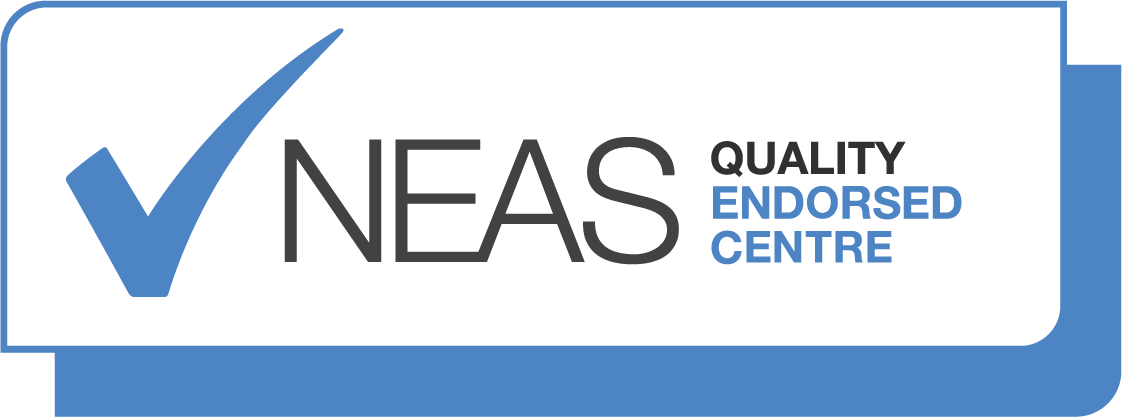 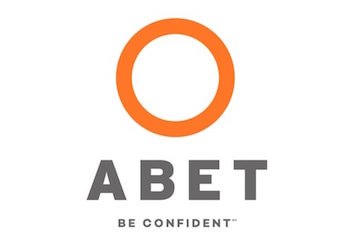 ABET
Hội đồng kiểm định các chương trình đào tạo kỹ thuật - công nghệ của Hoa Kỳ
[Speaker Notes: CHI PHÍ ĐẦU TƯ – NGUỒN LỰC, NHÂN LỰC, TÀI LỰC]
KIỂM ĐỊNH QUỐC TẾ CHƯƠNG TRÌNH ĐÀO TẠO
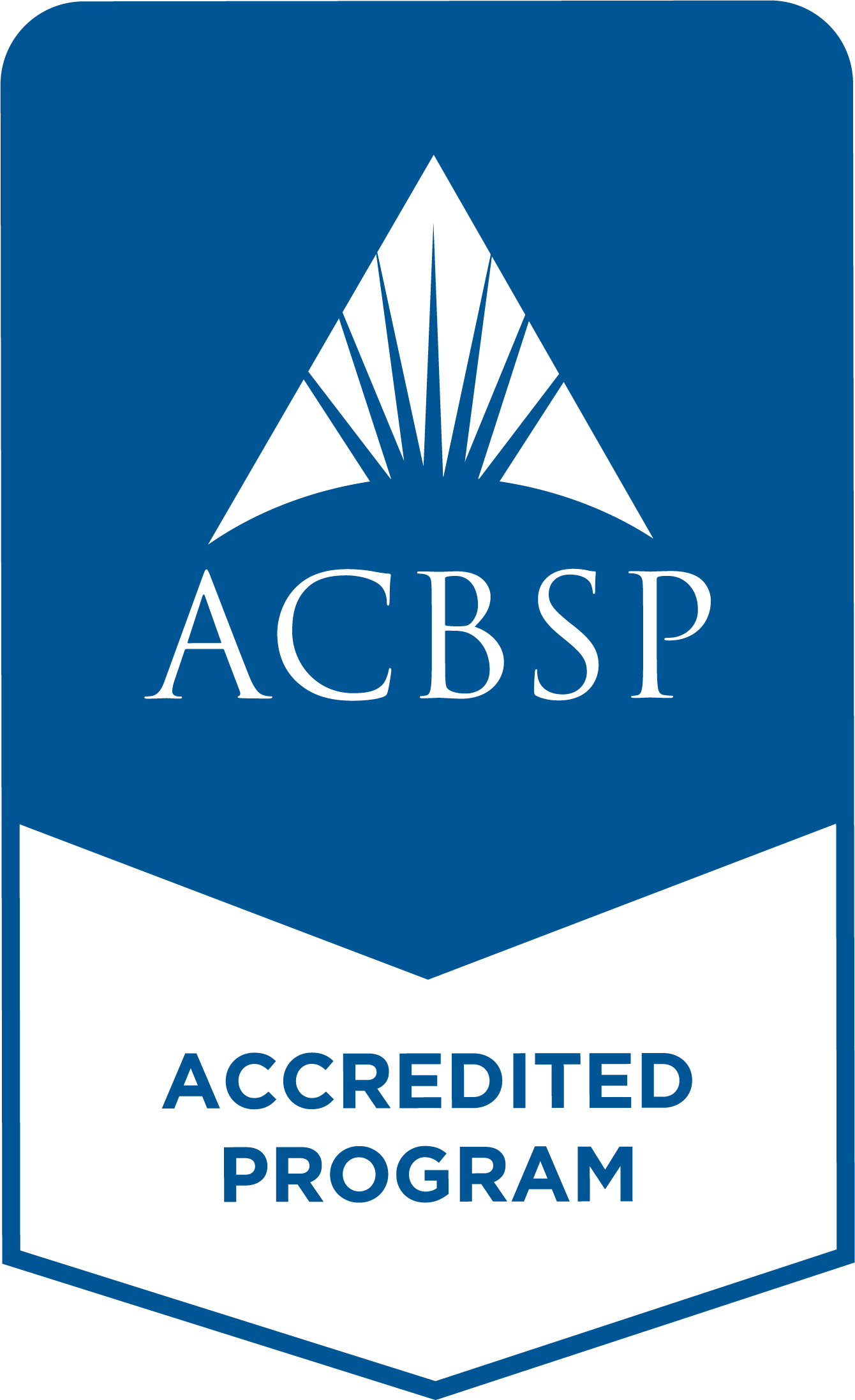 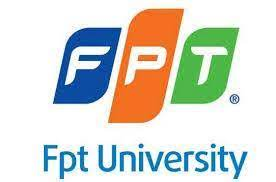 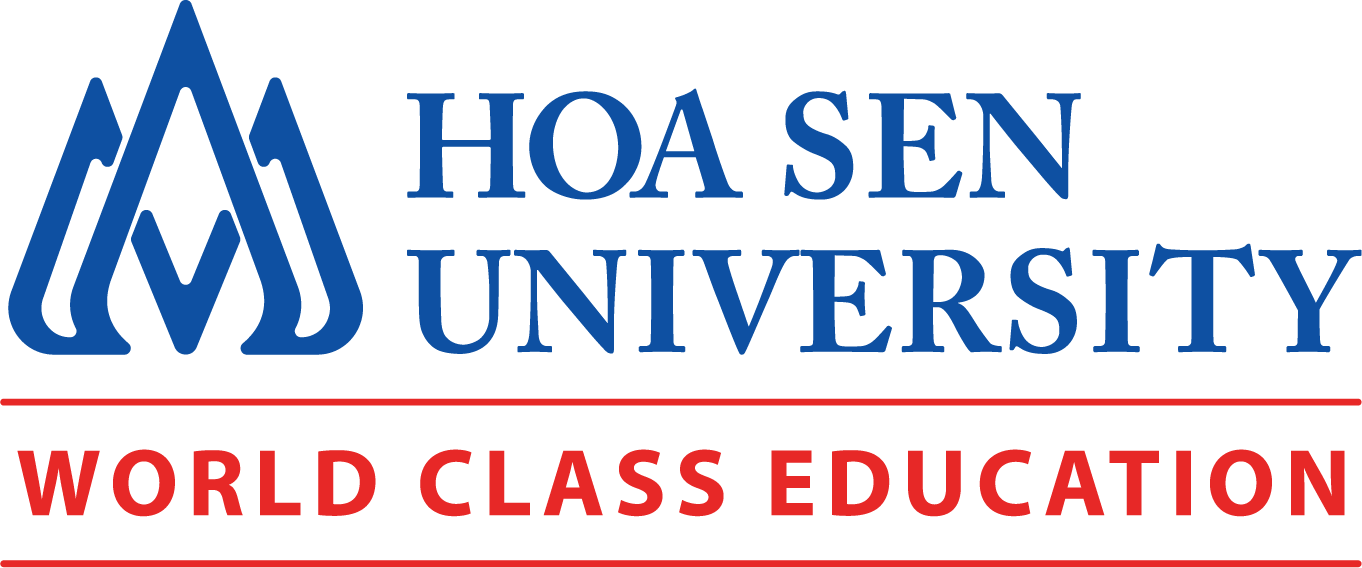 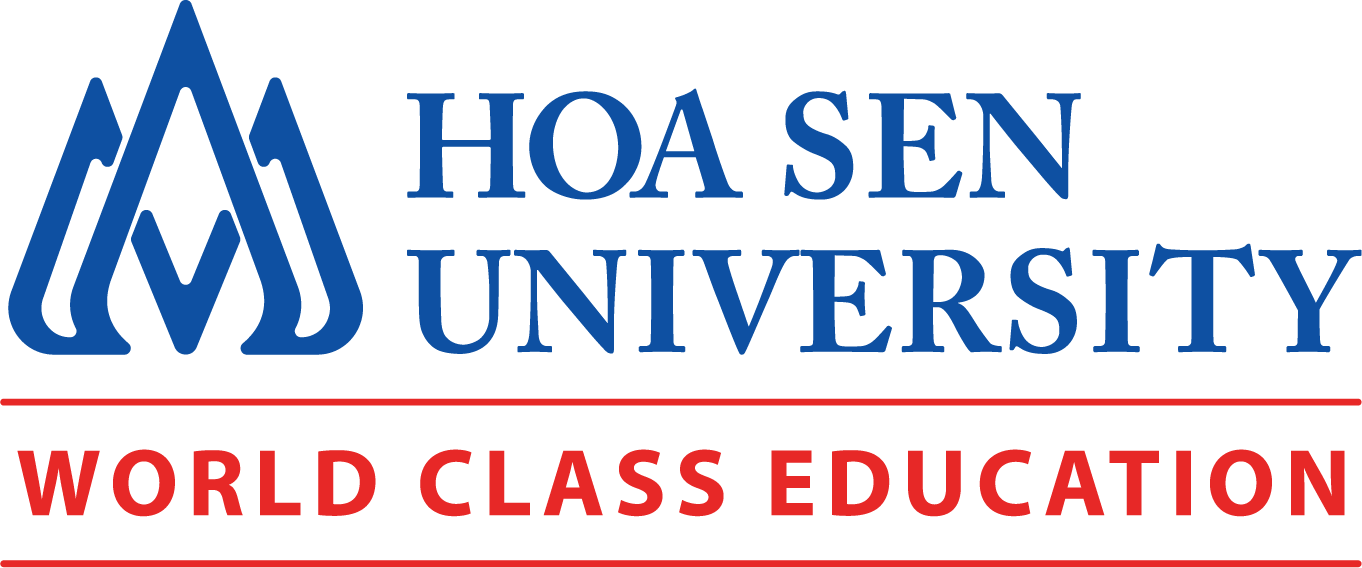 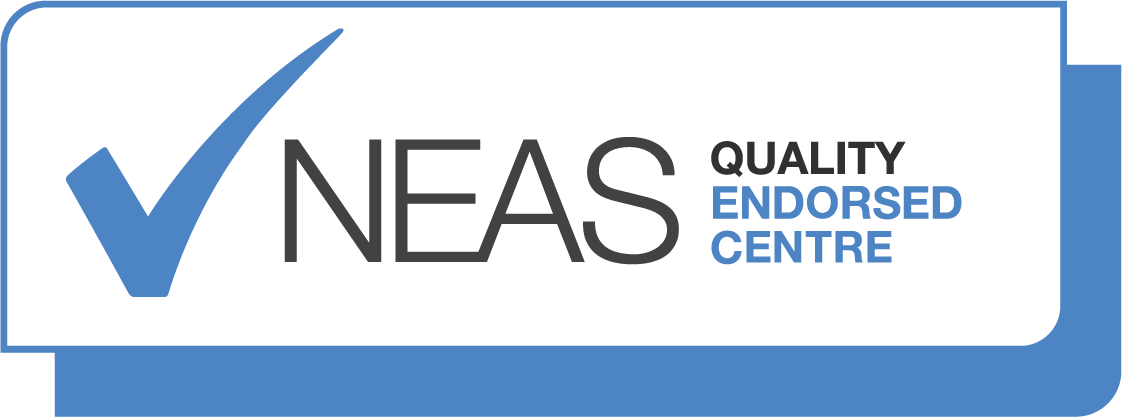 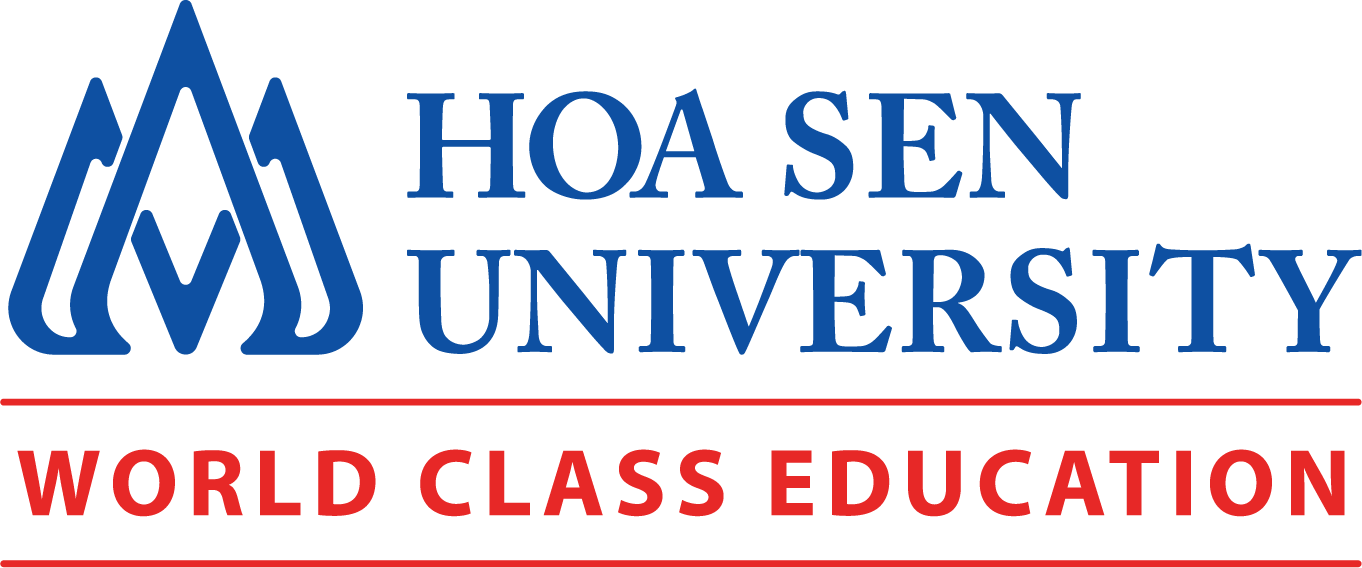 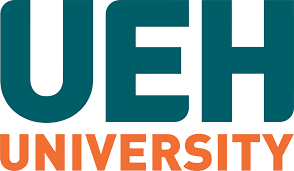 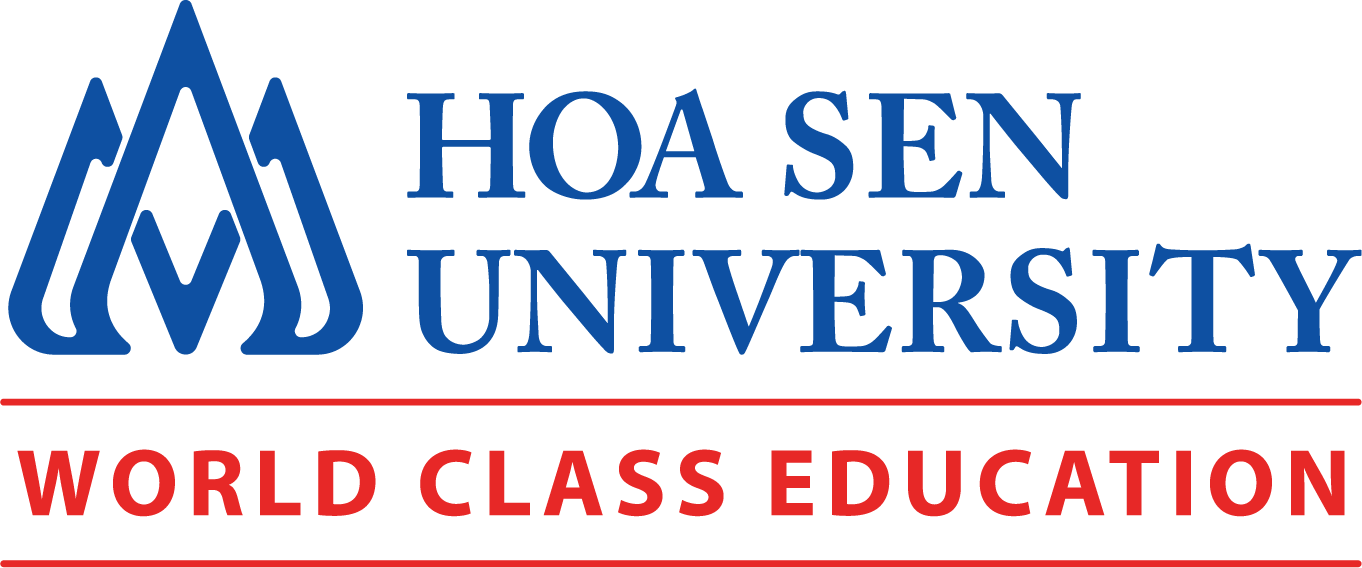 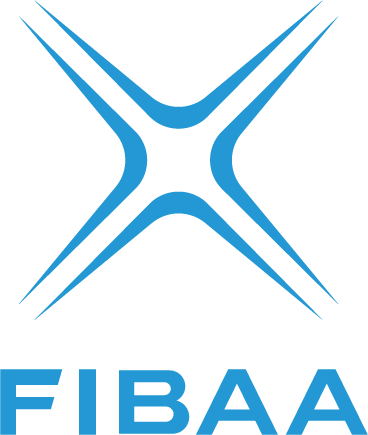 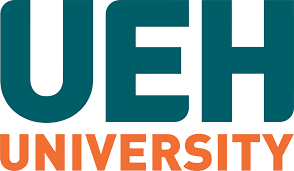 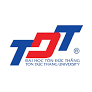 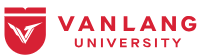 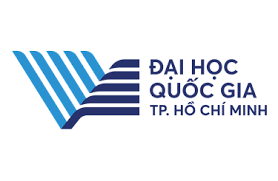 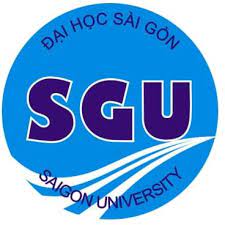 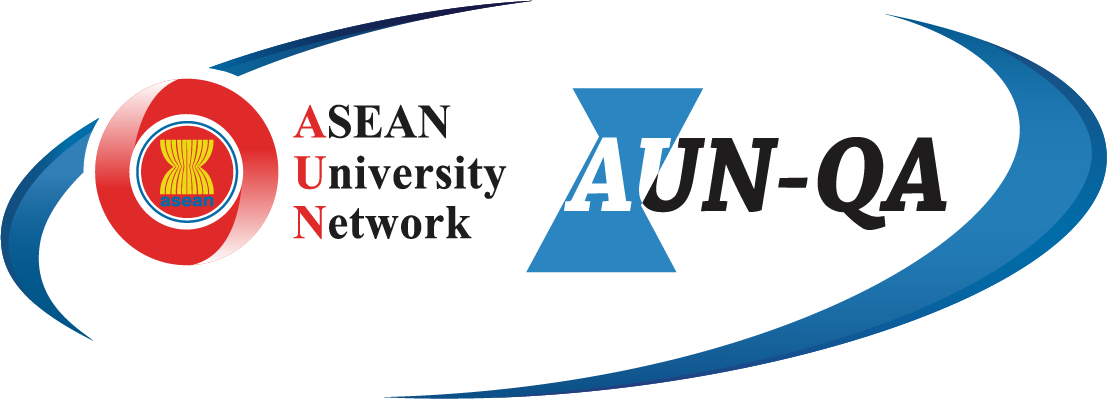 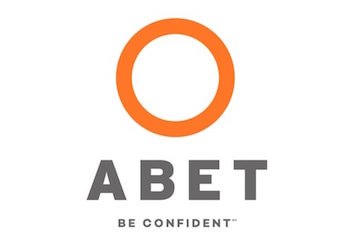 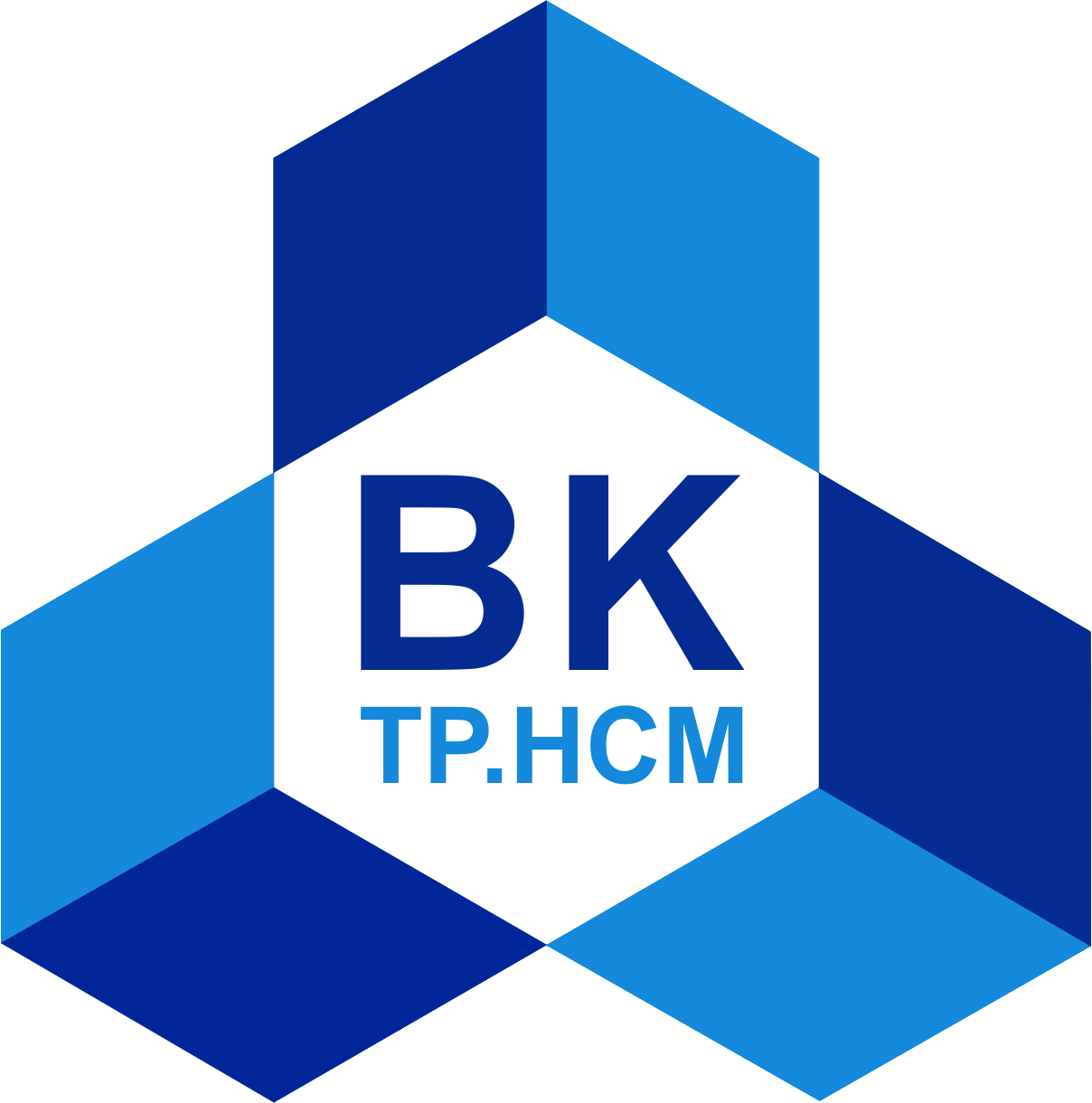 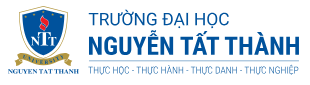 [Speaker Notes: CHI PHÍ ĐẦU TƯ – NGUỒN LỰC, NHÂN LỰC, TÀI LỰC]
KIỂM ĐỊNH QUỐC TẾ CHƯƠNG TRÌNH ĐÀO TẠO
[Speaker Notes: CHI PHÍ ĐẦU TƯ – NGUỒN LỰC, NHÂN LỰC, TÀI LỰC]
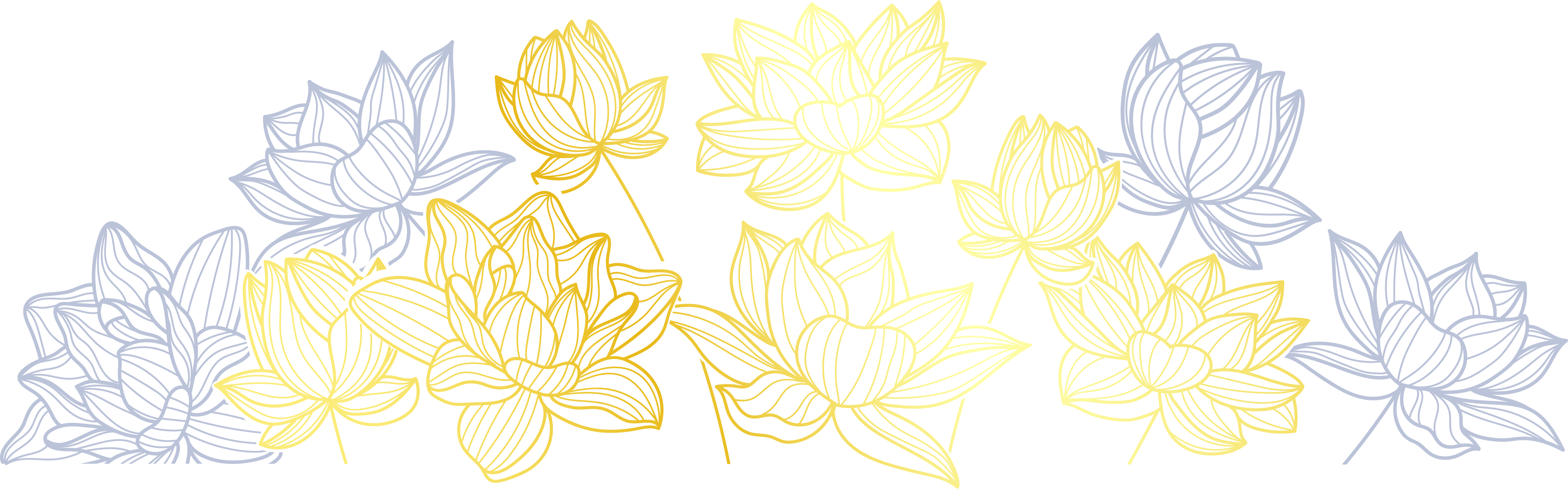 KIỂM ĐỊNH QUỐC TẾ CHƯƠNG TRÌNH ĐÀO TẠO
CÁC CHƯƠNG TRÌNH ĐƯỢC KIỂM ĐỊNH, ĐÁNH GIÁ TẠI TRƯỜNG ĐẠI HỌC HOA SEN
6. Quản trị Khách sạn
7. Ngôn ngữ Anh
8. Quản trị Nhà hàng và dịch vụ ăn uống
9. Quản trị dịch vụ du lịch và lữ hành
10. Công nghệ thông tin
11. Mạng máy tính
12. Thiết kế nội thất
13. Thiết kế đồ họa
Quản trị kinh doanh
Marketing
Quản trị nhân lực
Kế toán
Tài chính – ngân hàng
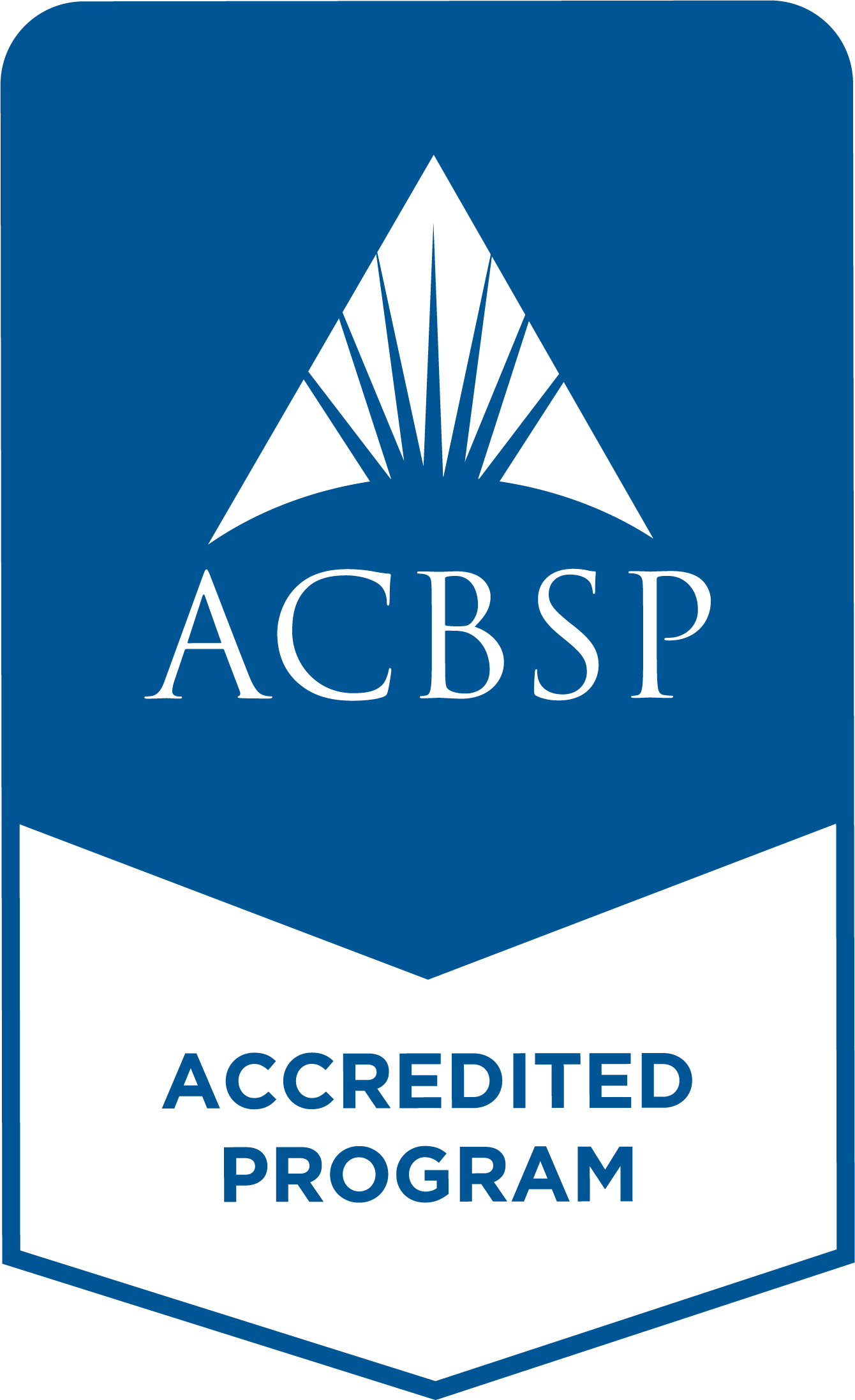 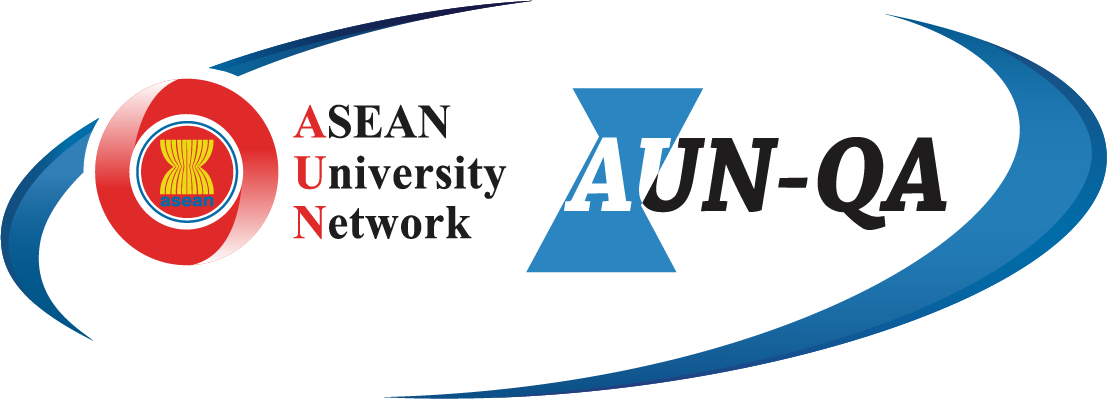 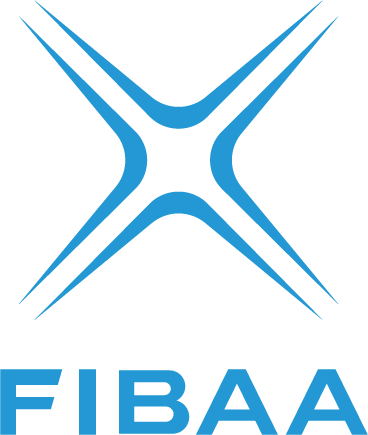 14. Ngôn ngữ Anh
15. Kinh doanh quốc tế
16. Logistics và quản lý chuỗi cung ứng
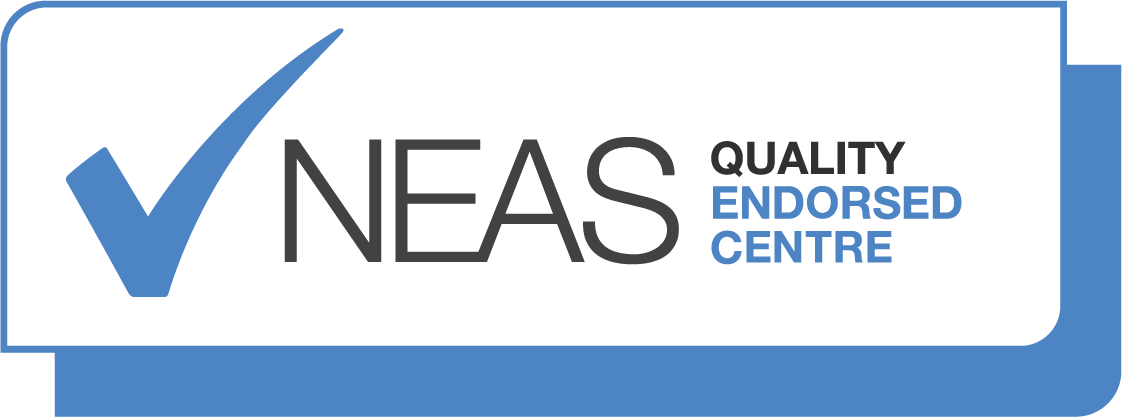 17. Chương trình Anh văn giao tiếp quốc tế
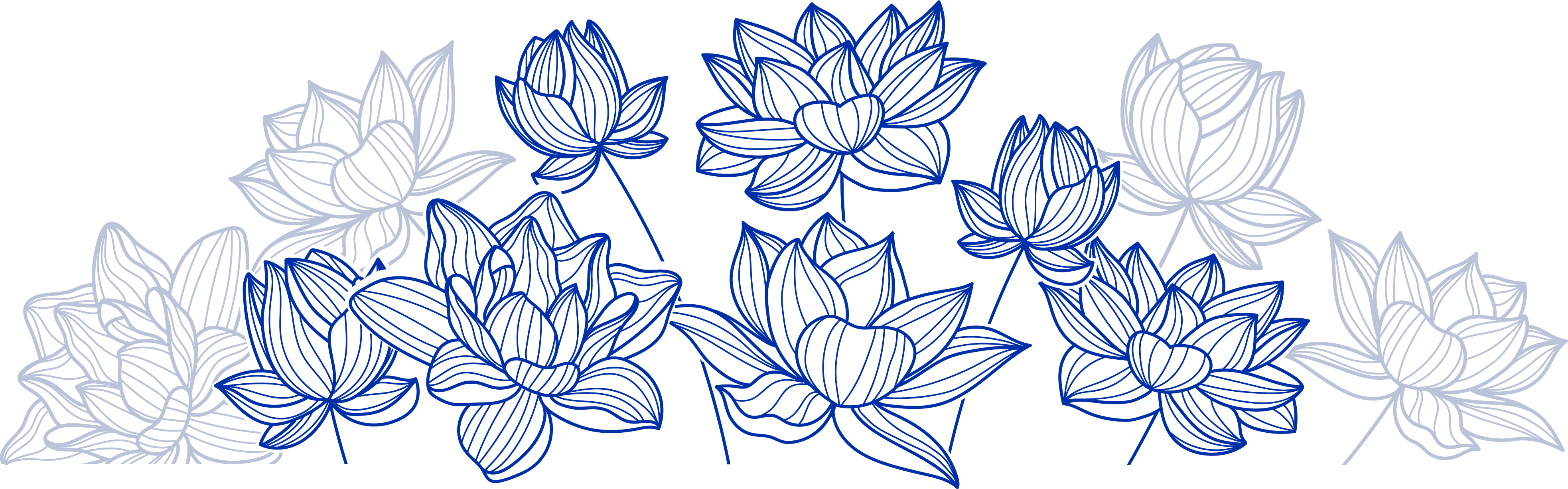 GẮN SAO, XẾP HẠNG QUỐC TẾ
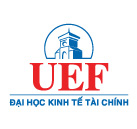 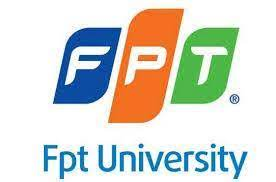 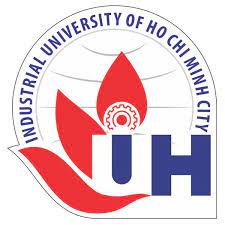 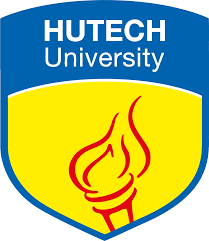 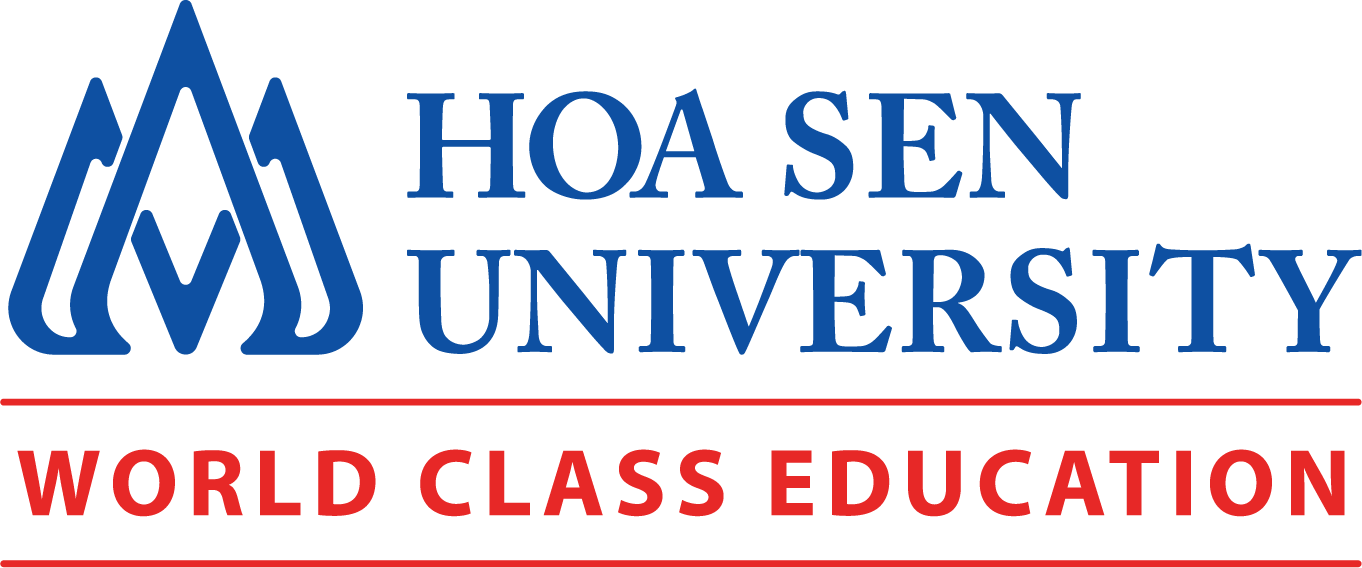 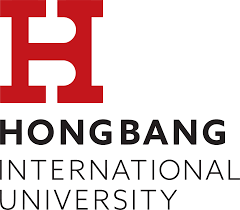 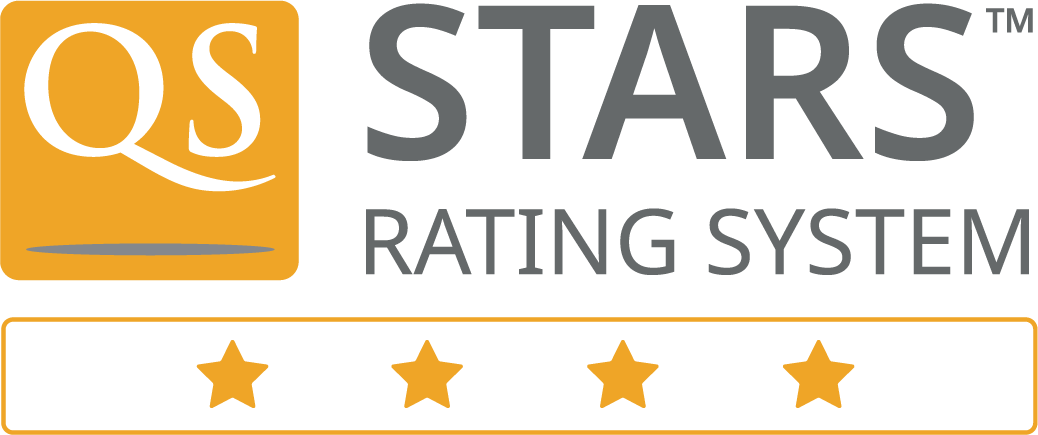 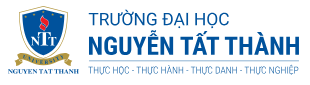 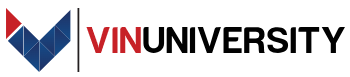 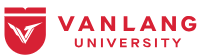 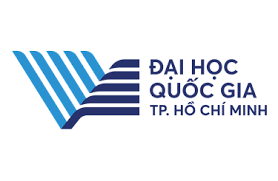 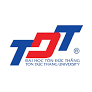 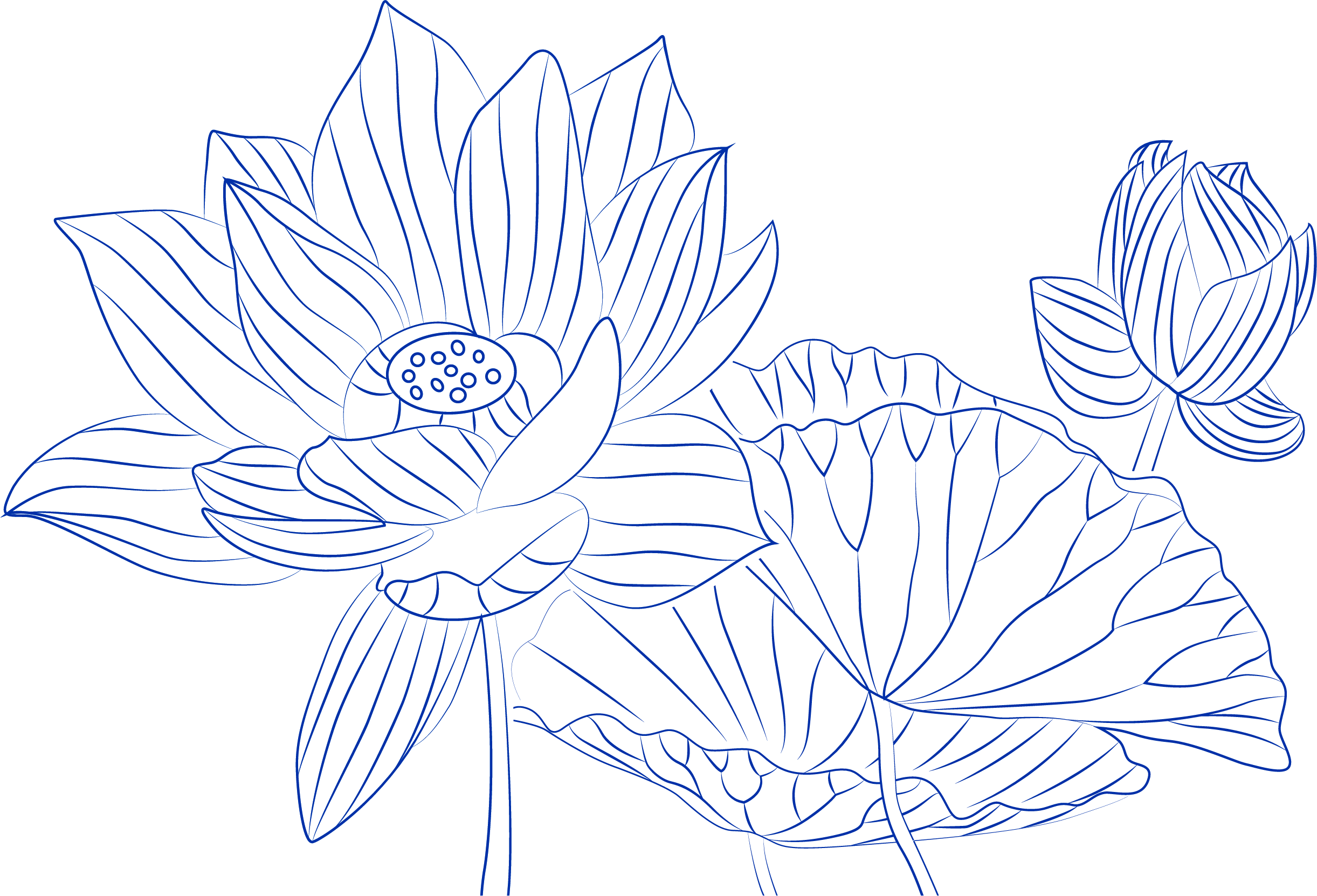 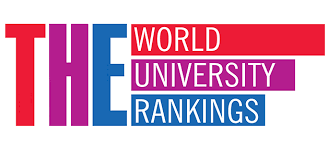 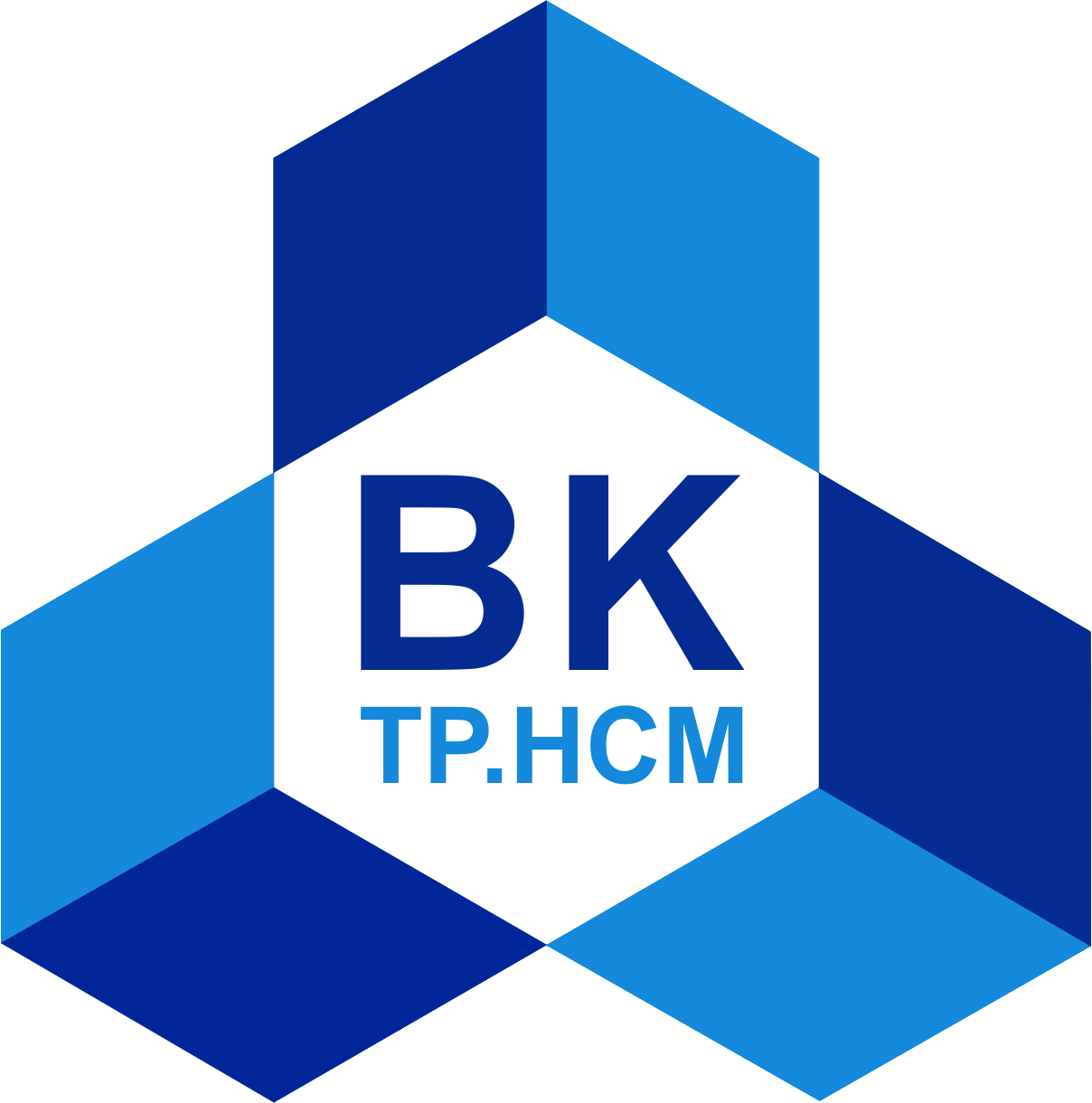 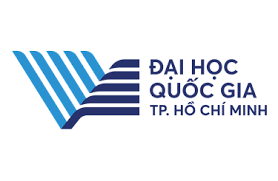 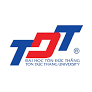 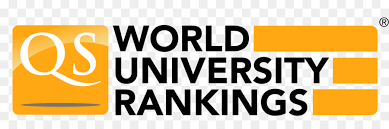 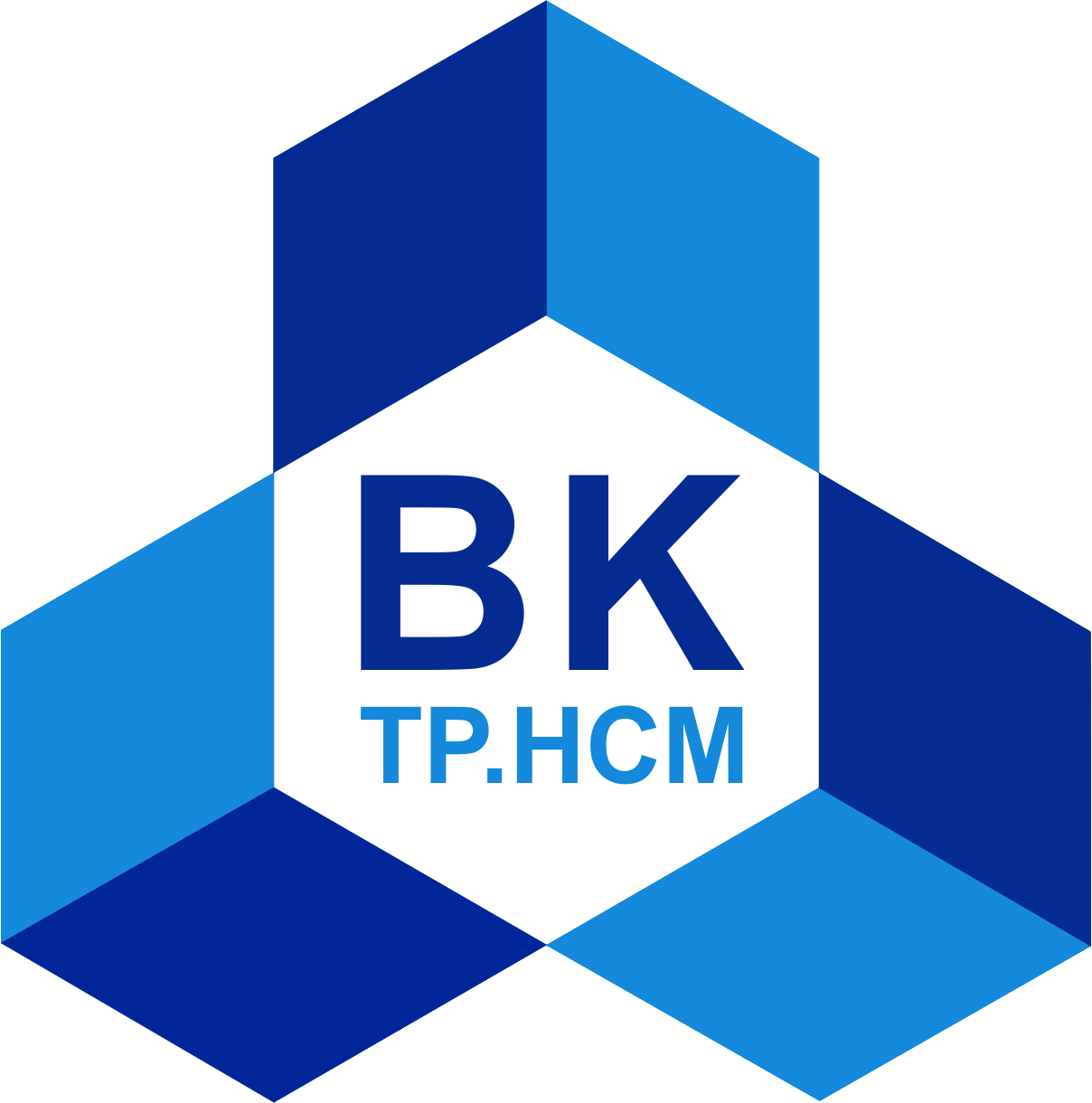 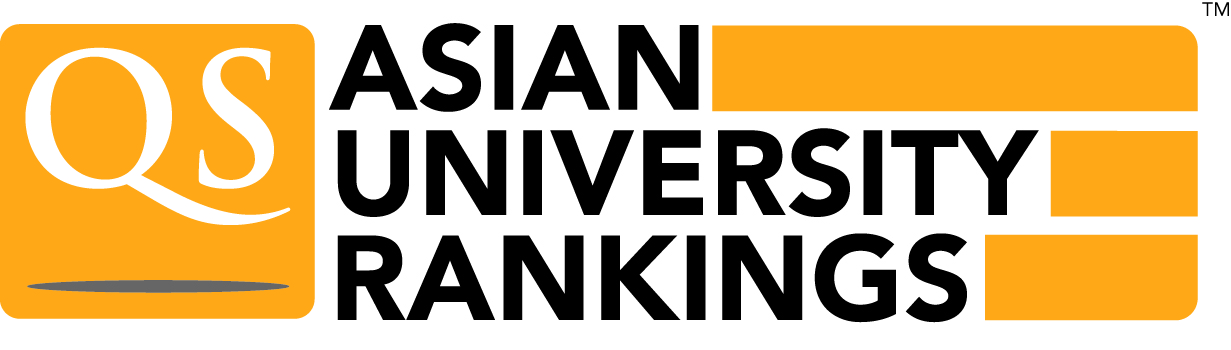 LIÊN KẾT QUỐC TẾ TRONG ĐÀO TẠO
HÌNH THỨC ĐÀO TẠO LIÊN KẾT: Transfer, Franchise, Articulation, …
MỘT SỐ TRƯỜNG ĐH ĐANG TRIỂN KHAI CHƯƠNG TRÌNH “FRANCHISE” ĐỘC QUYỀN: ĐH KINH TẾ TP. HCM, TRƯỜNG ĐH HOA SEN, TRƯỜNG ĐH FPT, TRƯỜNG ĐH KINH TẾ - LUẬT, ...
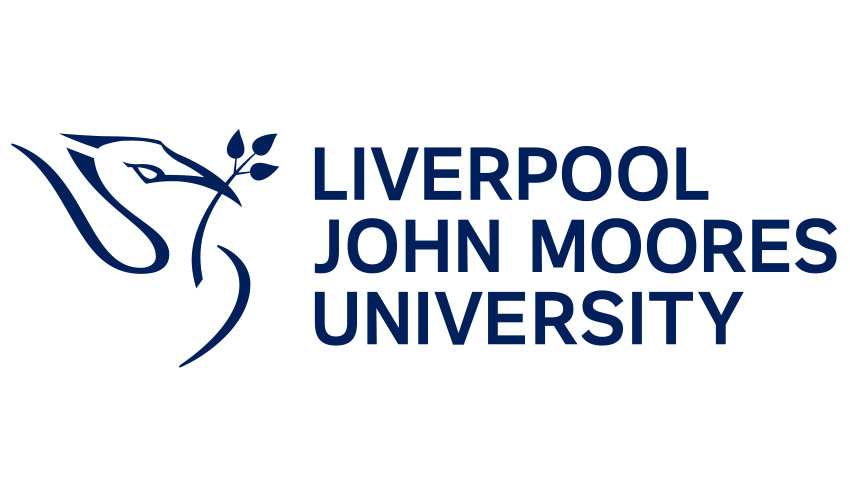 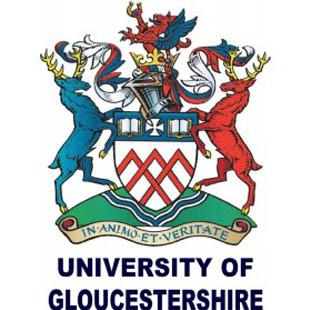 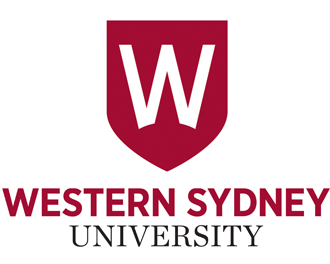 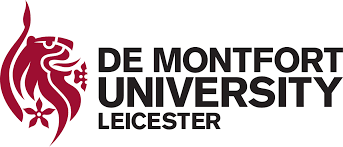 ĐẠI HỌC KINH TẾ TP. HCM
TRƯỜNG ĐẠI HỌC HOA SEN
TRƯỜNG ĐẠI HỌC KINH TẾ LUẬT
TRƯỜNG ĐẠI HỌC VĂN LANG
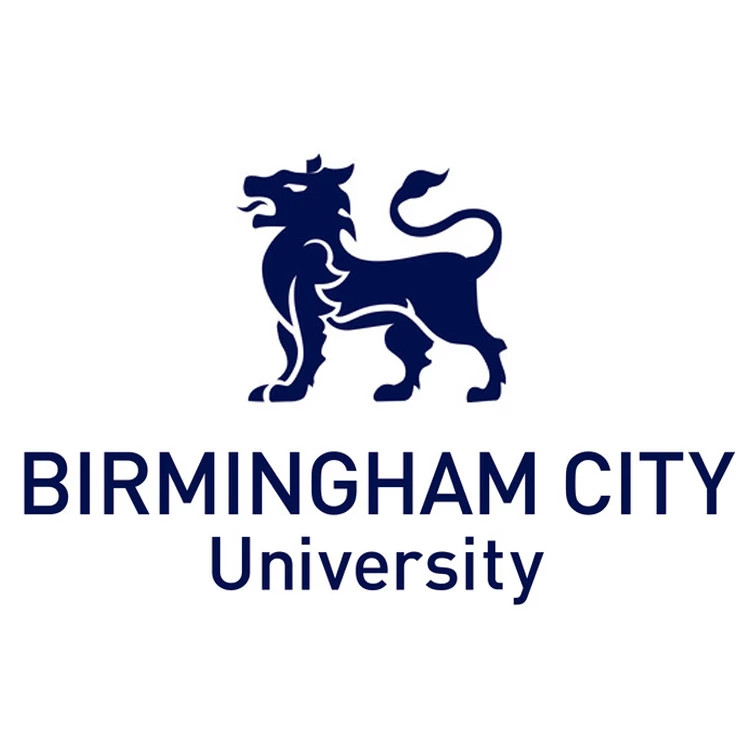 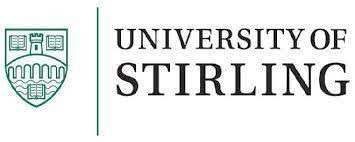 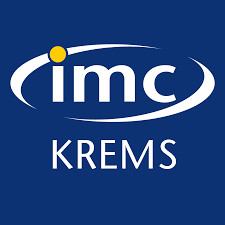 TRƯỜNG ĐẠI HỌC CÔNG NGHỆ THÔNG TIN
ĐHQG TP.HCM
TRƯỜNG ĐẠI HỌC KHOA HỌC XÃ HỘI VÀ NHÂN VĂN
ĐHQG TP.HCM
TRƯỜNG ĐẠI HỌC SÀI GÒN
ĐỘI NGŨ NHÂN SỰ ĐẠT CHUẨN QUỐC TẾ
2. GIẢI PHÁP TRỌNG TÂM
1. MỤC TIÊU ĐẶT RA
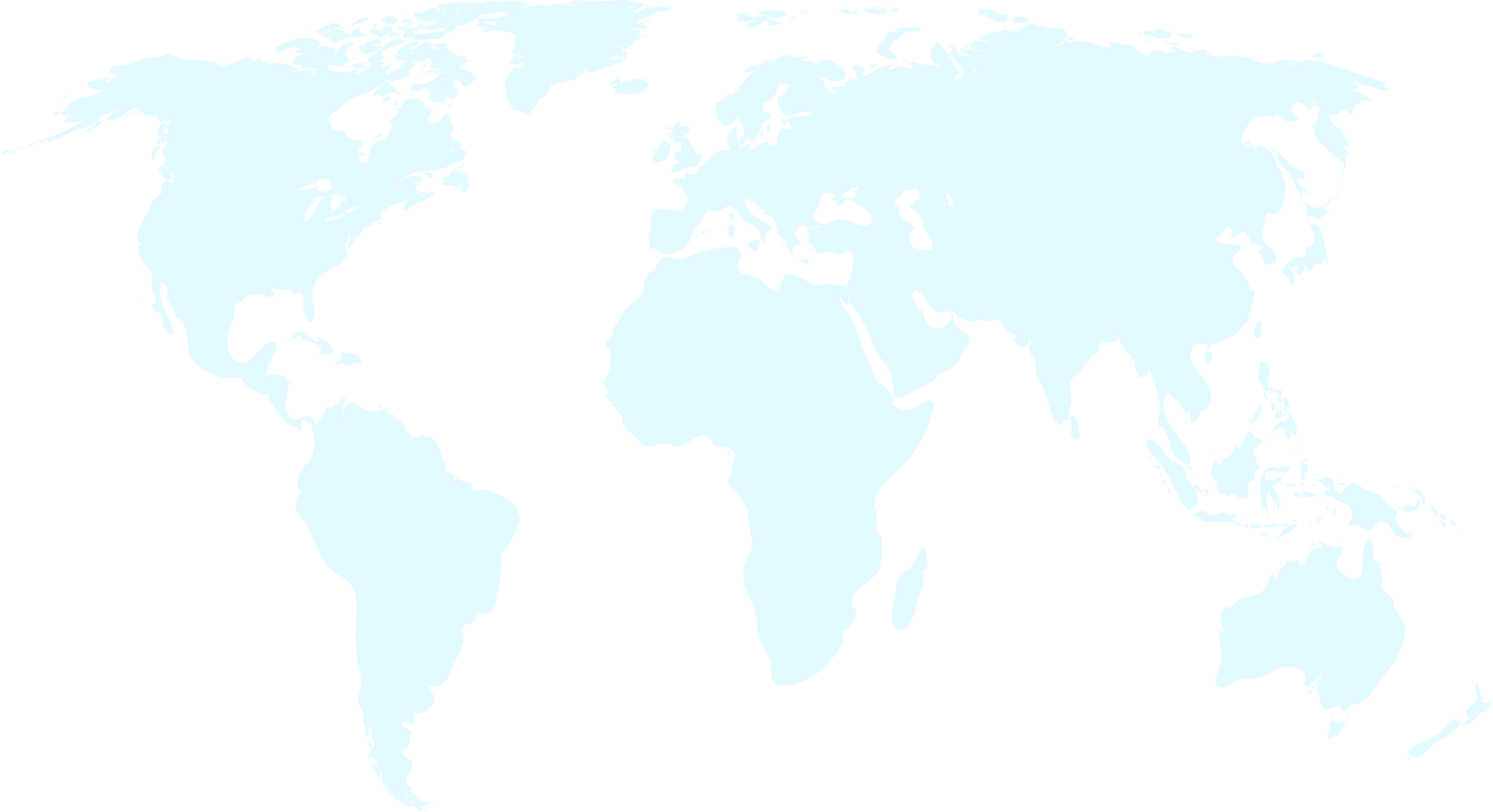 Số lượng giảng viên nước ngoài tham gia công tác đào tạo tại các Trường đại học chiếm từ 20% - 25%.
Đội ngũ giảng viên được đào tạo ở nước ngoài và có kinh nghiệm làm việc ở các cấp quản lý trong doanh nghiệp (từ 3-5 năm). 
Đội ngũ quản lý được đào tạo chuyên môn hoặc nghiệp vụ quản lý ở nước ngoài.
Áp dung chính sách lương, thưởng, phúc lợi tốt; chính sách thu hút nguồn nhân lực chất lượng cao
Tạo môi trường quốc tế và cộng đồng học thuật đẳng cấp tại trường.
Tăng cường trao đổi học thuật quốc tế cho giảng viên. 
Liên kết các nguồn nhân lực “mở” đặc biệt các chuyên gia nước ngoài giảng dạy tại trường (6 tháng – 1 năm) hoặc chuyên đề.
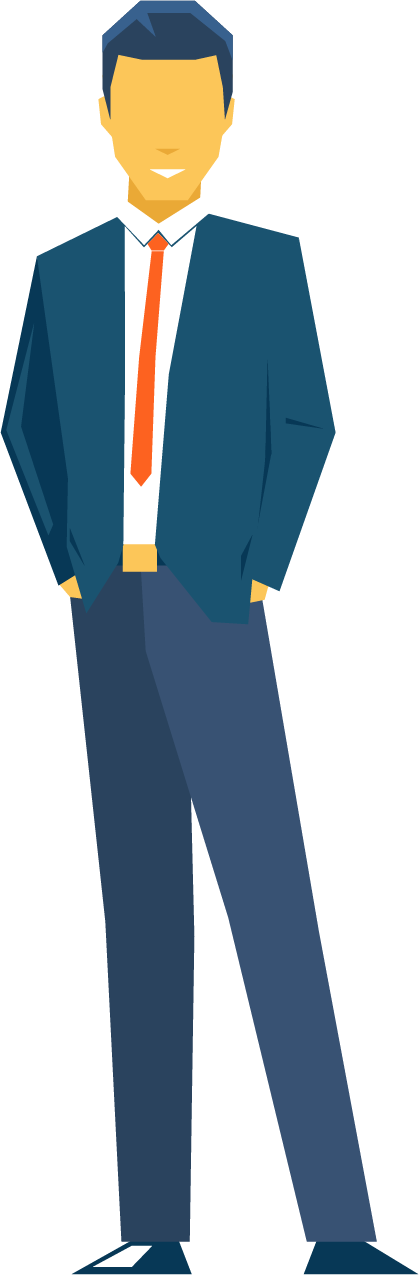 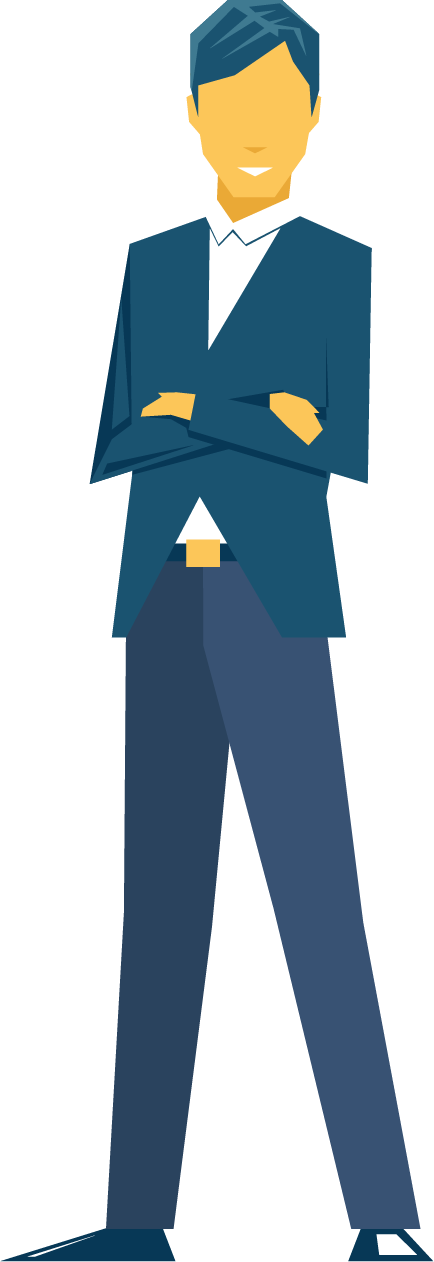 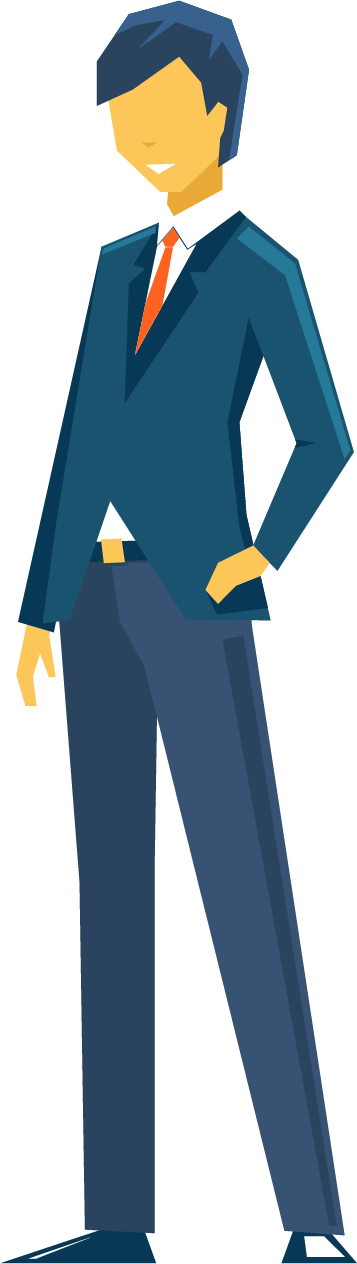 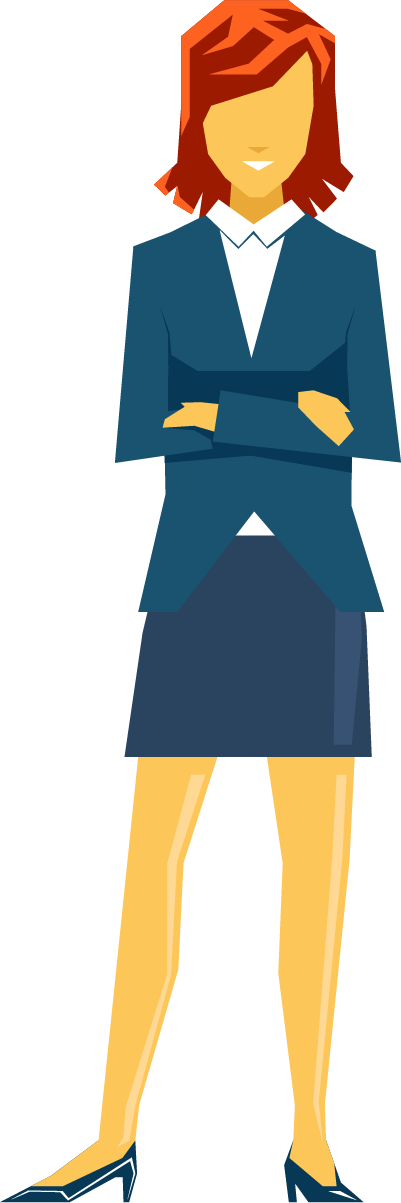 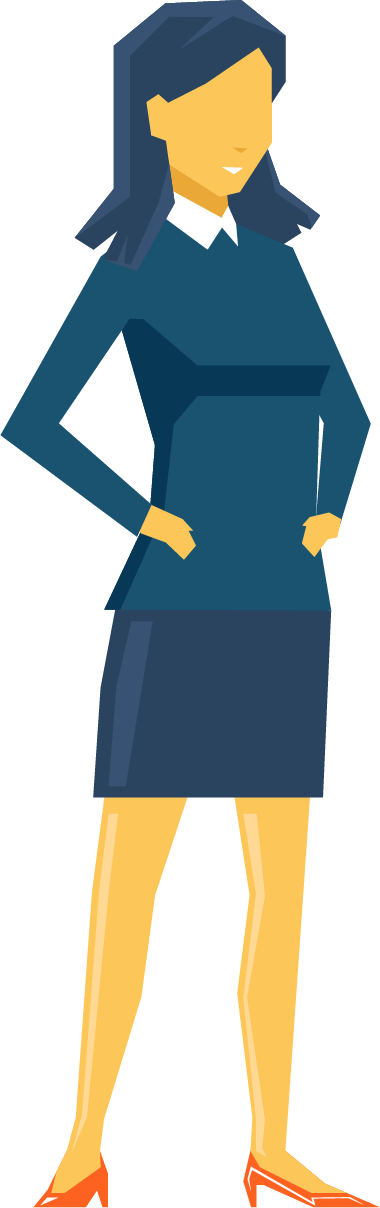 Tăng cường quan hệ ngoại giao với các Lãnh sự quán nước ngoài tại TP. HCM và với Đại sứ quán Việt Nam ở nước ngoài để phối hợp giới thiệu tuyển dụng.
[Speaker Notes: Trường tư nhanh hơn vì chúng tôi ko cần có quy hoạch các bước, chúng tôi ko rang về khung lương, việc mở them một khoa, một viện chỉ cần Hiệu trưởng quyết khi có nhân tài phù hợp, Ban cố vấn, Hội đồng cấp cao. Nên chúng tôi thuận lợi hơn trường công về thu hút nhân sự. Cái khó là trường tư ko được …và đóng thuế nên chi phí để có chính sách ttốt là chi phí rất lớn, trong khi việc công tư vẫn chưa thực sự được xã hội mở ra một cách công bang trong chủ trương từ lãnh đạo cấp cao, và trong các truyền thông báo chí xã hội. Được cấp đất sạch giáo dục cũng khó hơn, trong ko ko được một chính sách đầu tư nào…Để cho thấy hu hút nhân tài cần nhận diện đúng và rõ vấn đề ở tư và ở công, để tháo gỡ.Tôi nghĩ điều này cũng cần được quan tâm.]
TRẢI NGHIỆM QUỐC TẾ
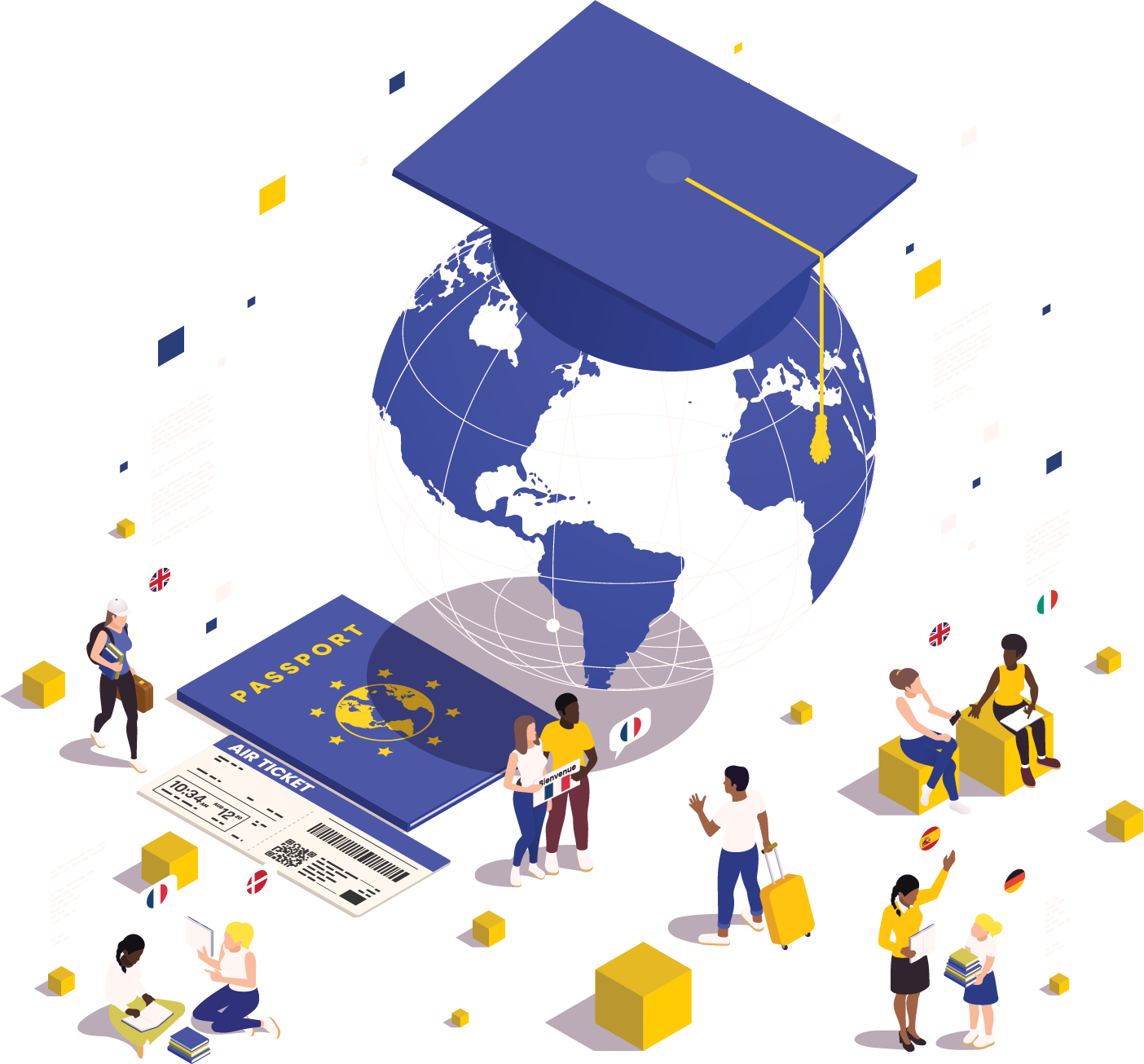 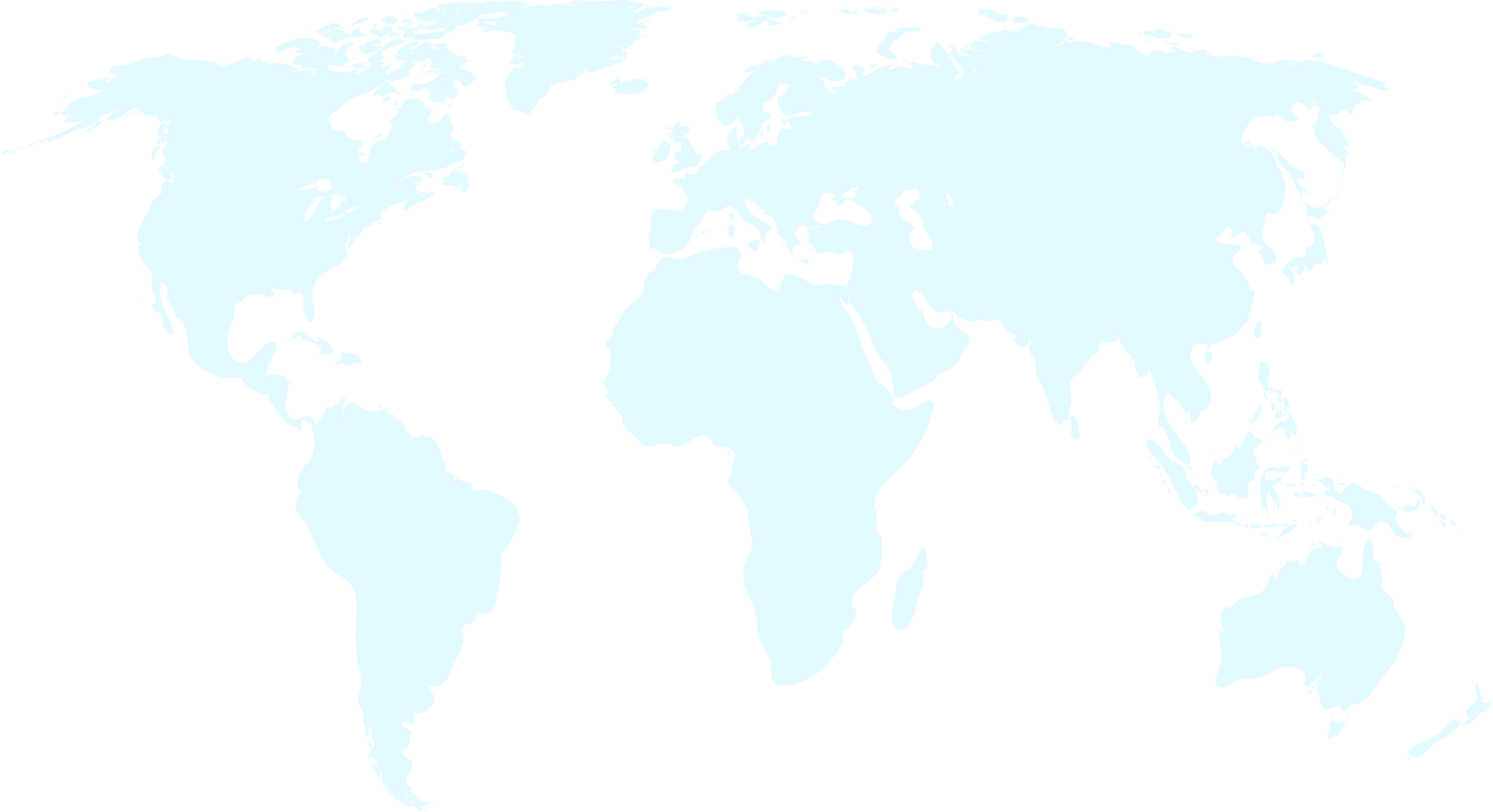 1. MỤC TIÊU ĐẶT RA
10-15% sinh viên quốc tế trên tổng sinh viên của một trường Đại học;
70% sinh viên được kiến tập, thực tập tại nước ngoài, và 35% sinh viên  làm việc các công ty đa quốc gia tại Việt Nam và các nước.
TRẢI NGHIỆM QUỐC TẾ
2. GIẢI PHÁP TRỌNG TÂM
Xây dựng văn hoá cởi mở, Tôn trọng sự khác biệt: 
        Giá trị cốt lõi của Trường ĐH Hoa Sen (5T)
Tiêu chuẩn quốc tế, 
Tôn trọng khác biệt, 
Tinh thần doanh chủ
Thực học thực làm
Trải nghiệm sống động
Giao tiếp (gián tiếp & trực tiếp) bằng song ngữ tại trường.
Tổ chức cho sinh viên tham gia field trip, thực tập, học tập tại các quốc gia
“Trao quyền” cho sinh viên làm chủ các dự án trong nước và quốc tế.
Xây dựng tinh thần giáo dục khai phóng (Một số học phần giáo dục khai phóng tại Trường ĐH Hoa Sen: lễ tân ngoại giao quốc tế, phục vụ cộng đồng, tinh thần doanh chủ, chuyển đổi số…).
Liên kết học liệu, tài nguyên mở với các trường ĐH trong và ngoài nước.
Thu hút sinh viên quốc tế sang học tập và trải nghiệm tại các trường ĐH Việt Nam.
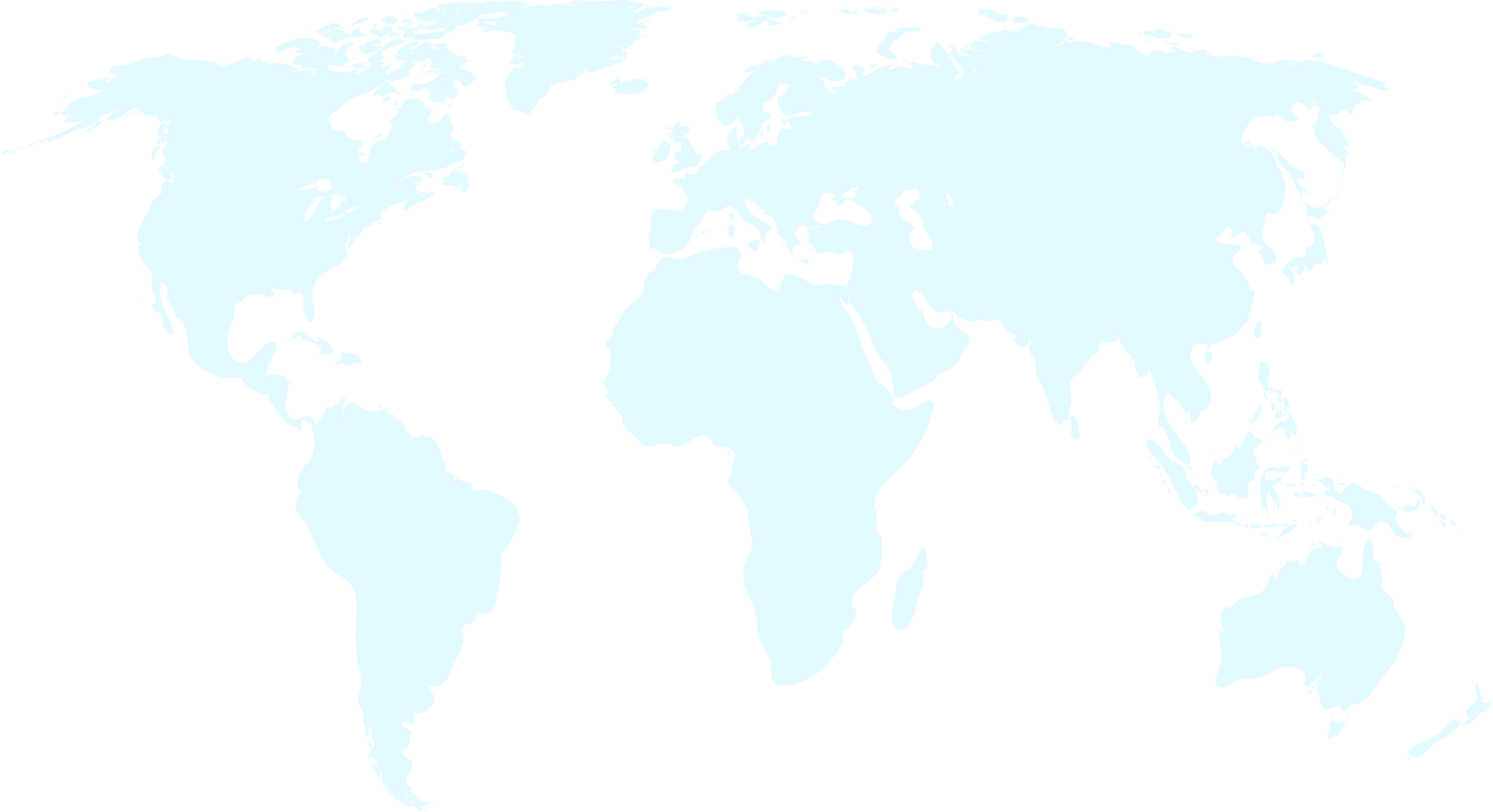 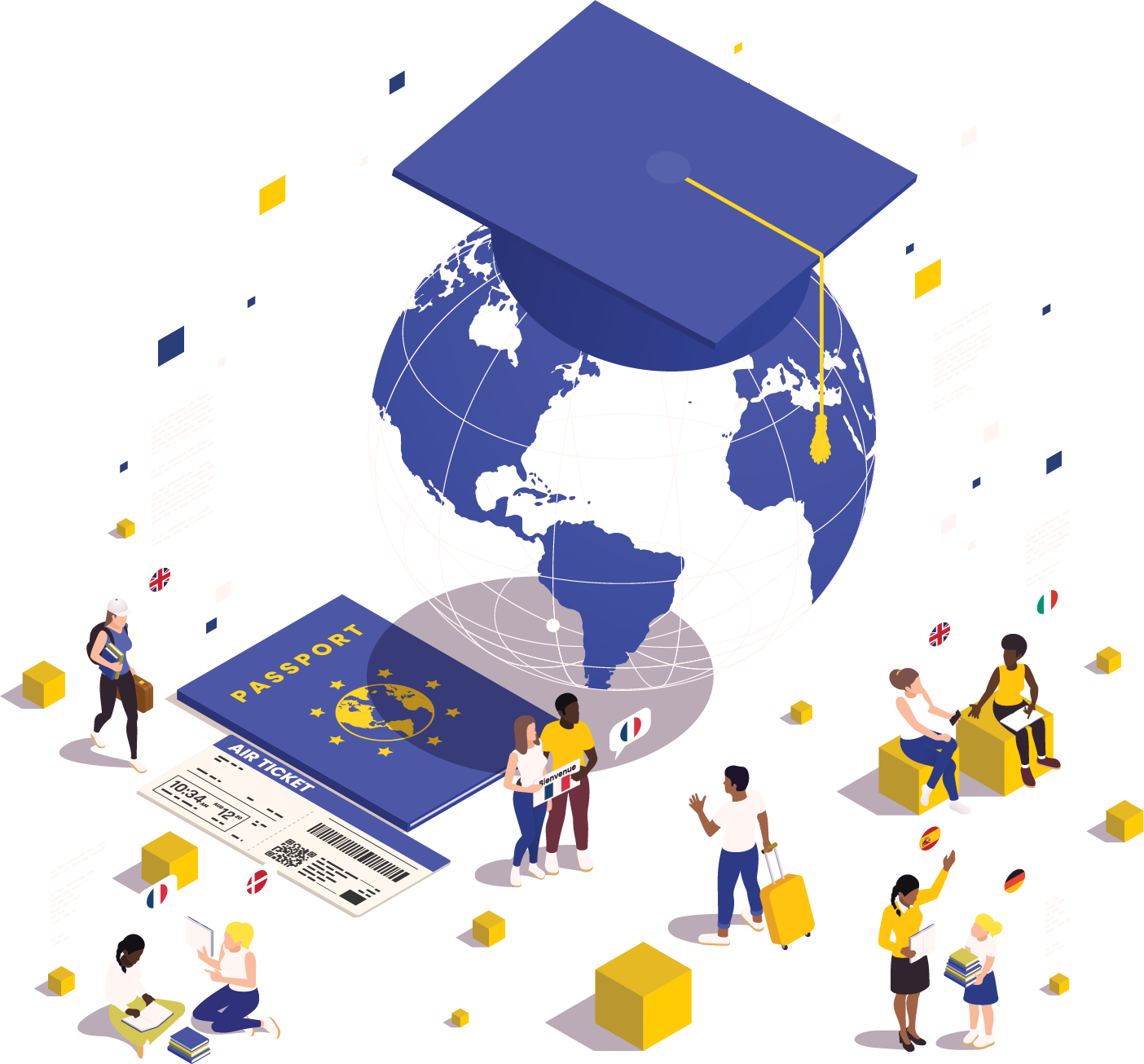 ĐỀ XUẤT – KIẾN NGHỊ CƠ CHẾ CHÍNH SÁCH
NHÓM GIẢI PHÁP VỀ LIÊN KẾT NGUỒN LỰC (NGUỒN LỰC “MỞ”)
Chính quyền TP tạo điều kiện cho các trường ĐH khai thác quan hệ đối ngoại giữa TP và các quốc gia trong hợp tác giáo dục. 
Tạo điều kiện cho các trường ĐH tiếp cận các quỹ quốc tế đầu tư cho giáo dục và dự án cộng đồng trong mạng lưới đối ngoại của TP.
Tạo điều kiện thuận lợi cho các trường ĐH tiếp cận quỹ đất cho giáo dục nhằm mở rộng, hiện đại hoá cơ sở vật chất để đủ chuẩn liên kết với các trường ĐH uy tín thế giới. 
Cơ chế đặc thù của TP nhằm tháo gỡ các rào cản hành chính trong việc tuyển dụng Giảng viên nước ngoài. 
Tăng cường trao đổi hợp tác giữa các chuyên gia với trường ĐH.
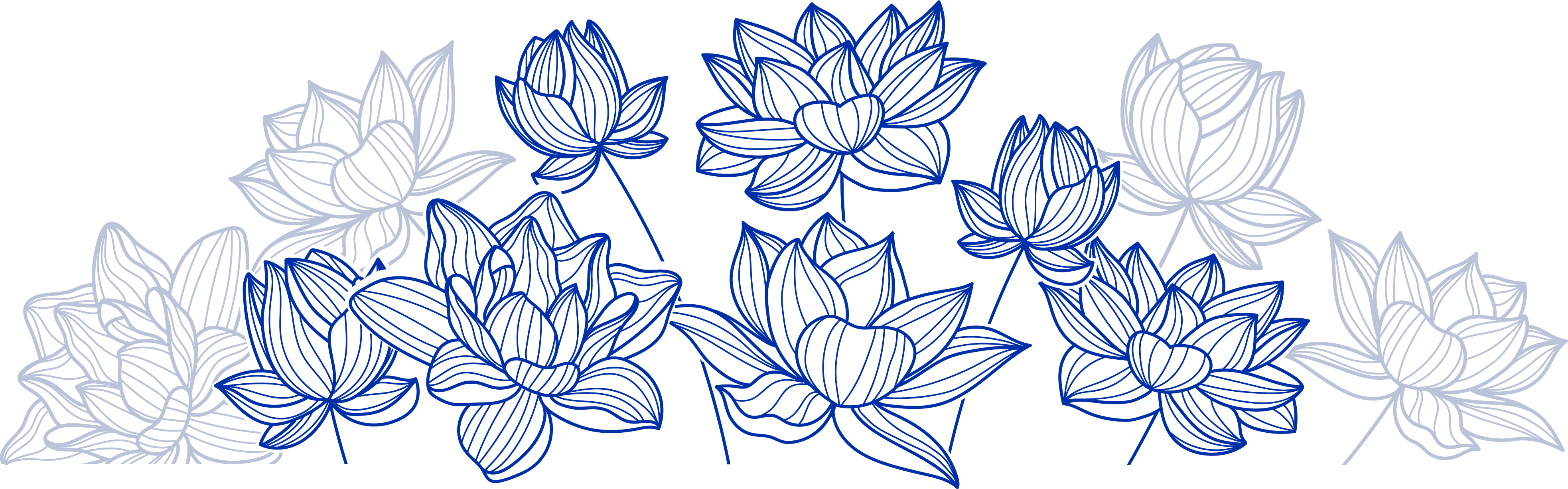 [Speaker Notes: Hơn 10 năm cũng chỉ có 1 RMIT tại Việt Nam, tại TP. HCM
Các trường lớn một trong lý do từ chối đó là thiếu đáp ứng cơ sở vật chất đủ chuẩn quốc tế
Work permit – đã đề cập lần trước và được Chủ tịch chỉ đạo Sở LĐTB-XH có công văn xin cơ chế riêng cho các trường ĐH trong địa bàn TP.]
ĐỀ XUẤT – KIẾN NGHỊ CƠ CHẾ CHÍNH SÁCH
XÂY DỰNG MÔI TRƯỜNG HÔI NHẬP ĐỂ THU HÚT SINH VIÊN QUỐC TẾ 
Có quỹ học bổng mang tên TP. HCM để thu hút sinh viên quốc tế; phân bổ cho các trường ĐH tiếp nhận.
Có chính sách thu hút nguồn lao động quốc tế đã học tập tại Việt Nam ở một số vị trí việc làm của TP. 
TP cần tổ chức thường niên diễn đàn, hội thảo khoa học lớn về HTQT, hội tụ các nhà khoa học hàng đầu.
TP xây dựng trung tâm giao lưu văn hoá quốc tế.
Đa dạng và thường niên tổ chức chương trình giao lưu thanh niên quốc tế của Thành Đoàn tại các trường ĐH.
TP có kênh truyền hình tiếng Anh – kênh giáo dục, giải trí cho giới trẻ, văn hoá quốc tế.
Tăng cường truyền thông trực tuyến về TP. HCM – Hình ảnh của TP giáo dục quốc tế,  TP có vị trí việc làm đa dạng và cởi mở với nguồn lao động nước ngoài.
[Speaker Notes: - Quỹ học bổng mang tên TP: Từ ý kiến đồng thuận trong phiên họp trù bị. Chỗ thầy Sơn – Hiệu trưởng ĐH Sư phạm]
ĐỀ XUẤT – KIẾN NGHỊ CƠ CHẾ CHÍNH SÁCH
NHÓM CHÍNH SÁCH ĐẶC THÙ 
Cơ chế đặc thù nhằm tháo gỡ các rào cản hành chính trong việc tuyển dụng giảng viên nước ngoài làm việc tại cho các trường ĐH trong TP.
Chính sách đặc thù dành cho sinh viên quốc tế đến học tập và sinh sống tại TP. 
Các trường ĐH có các trung tâm nghiên cứu được hưởng chính sách thu hút chuyên gia theo Nghị quyết 29-NQ/TW (không phân biệt công lập với tư thục, dựa trên cam kết nhiệm vụ được đặt hàng với TP).
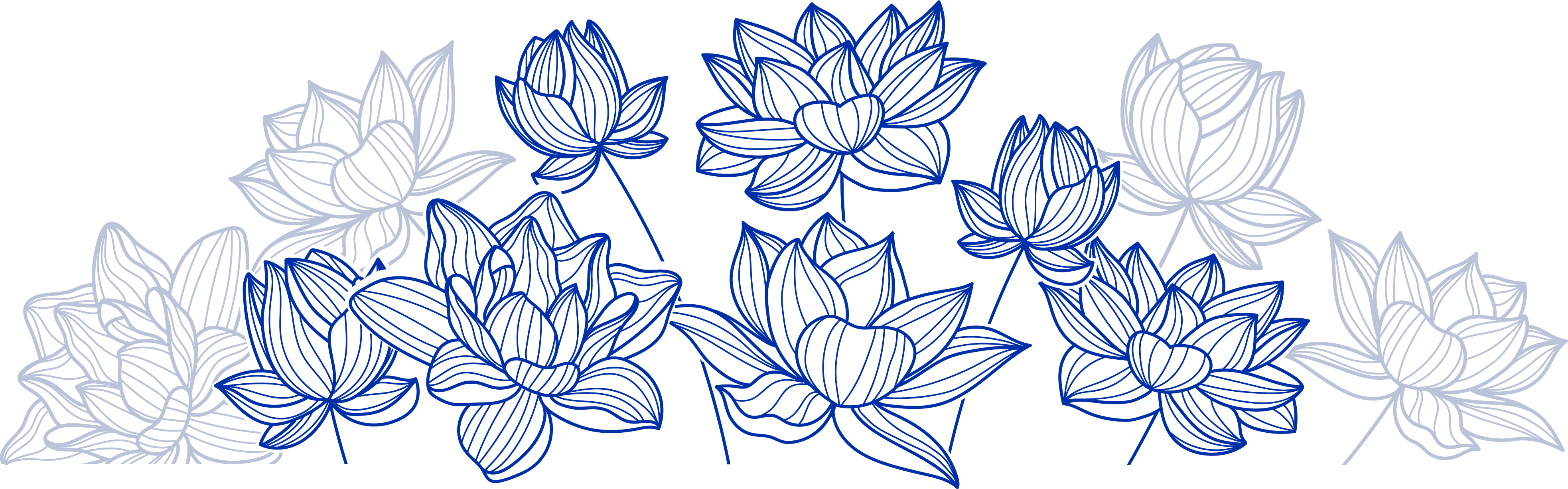 [Speaker Notes: Hơn 10 năm cũng chỉ có 1 RMIT tại Việt Nam, tại TP. HCM]
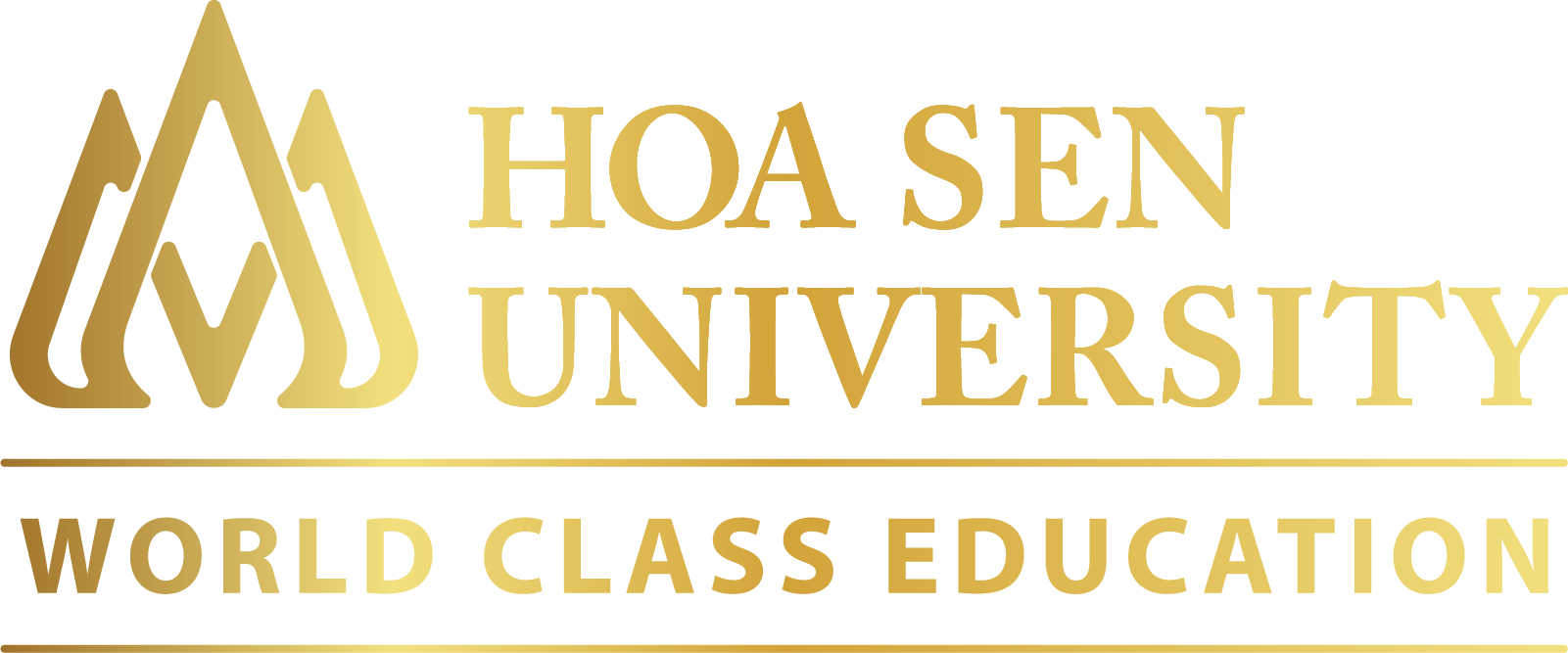 TRÂN TRỌNG CÁM ƠN
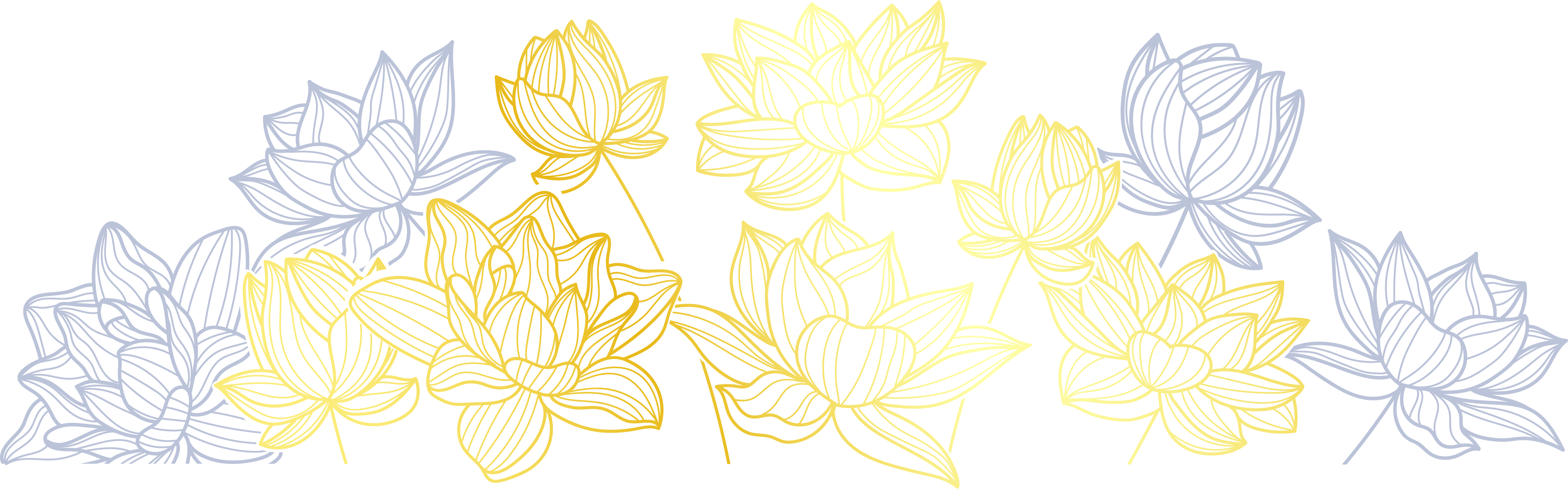